Saying what I and others do
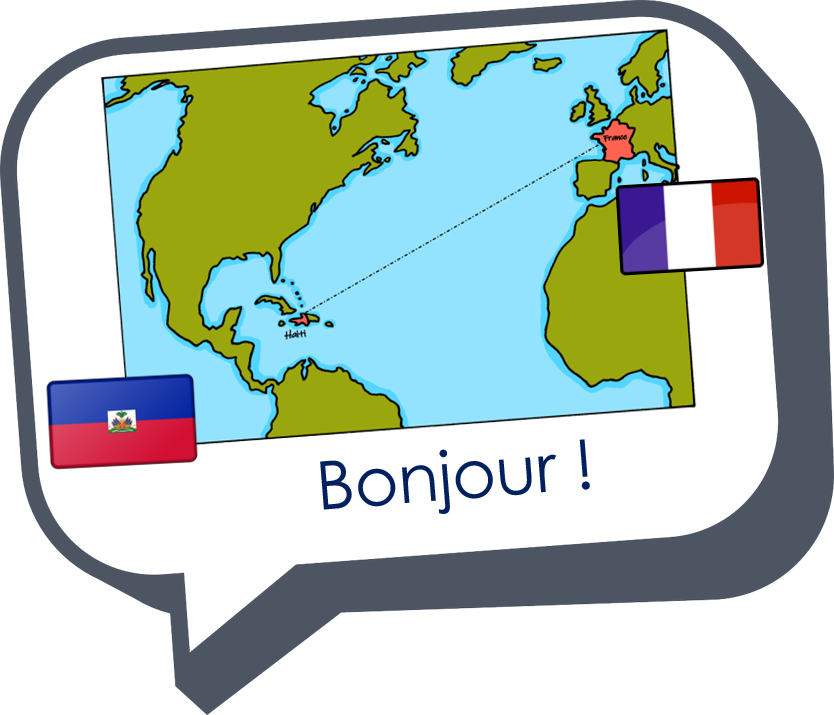 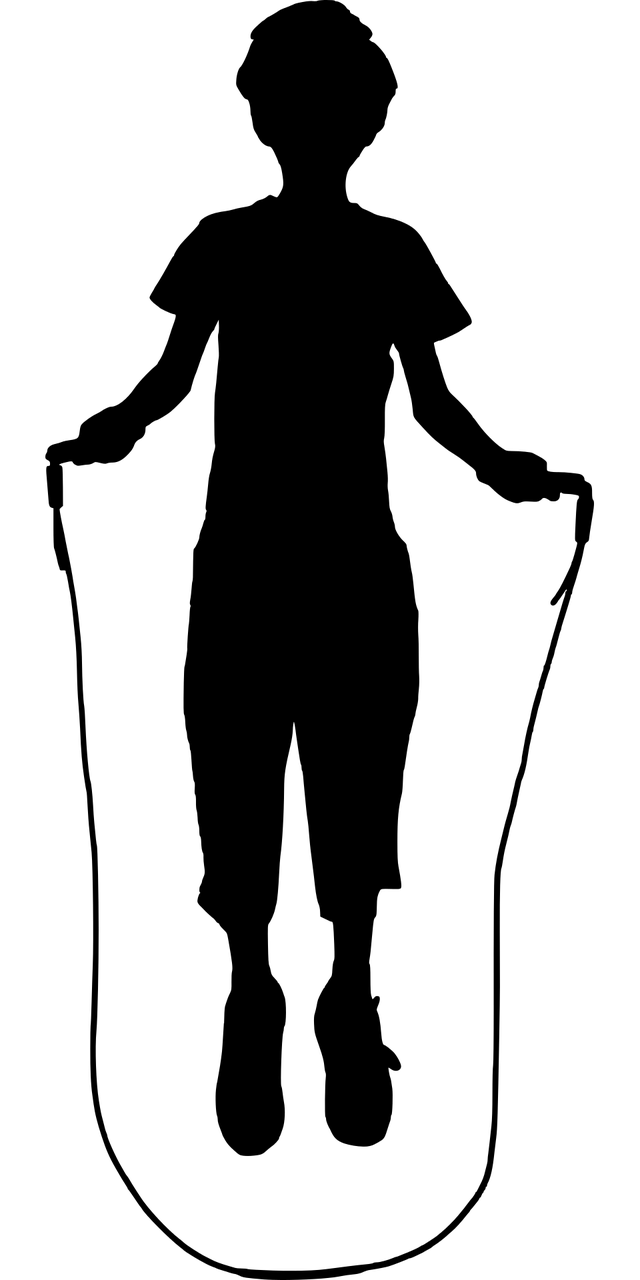 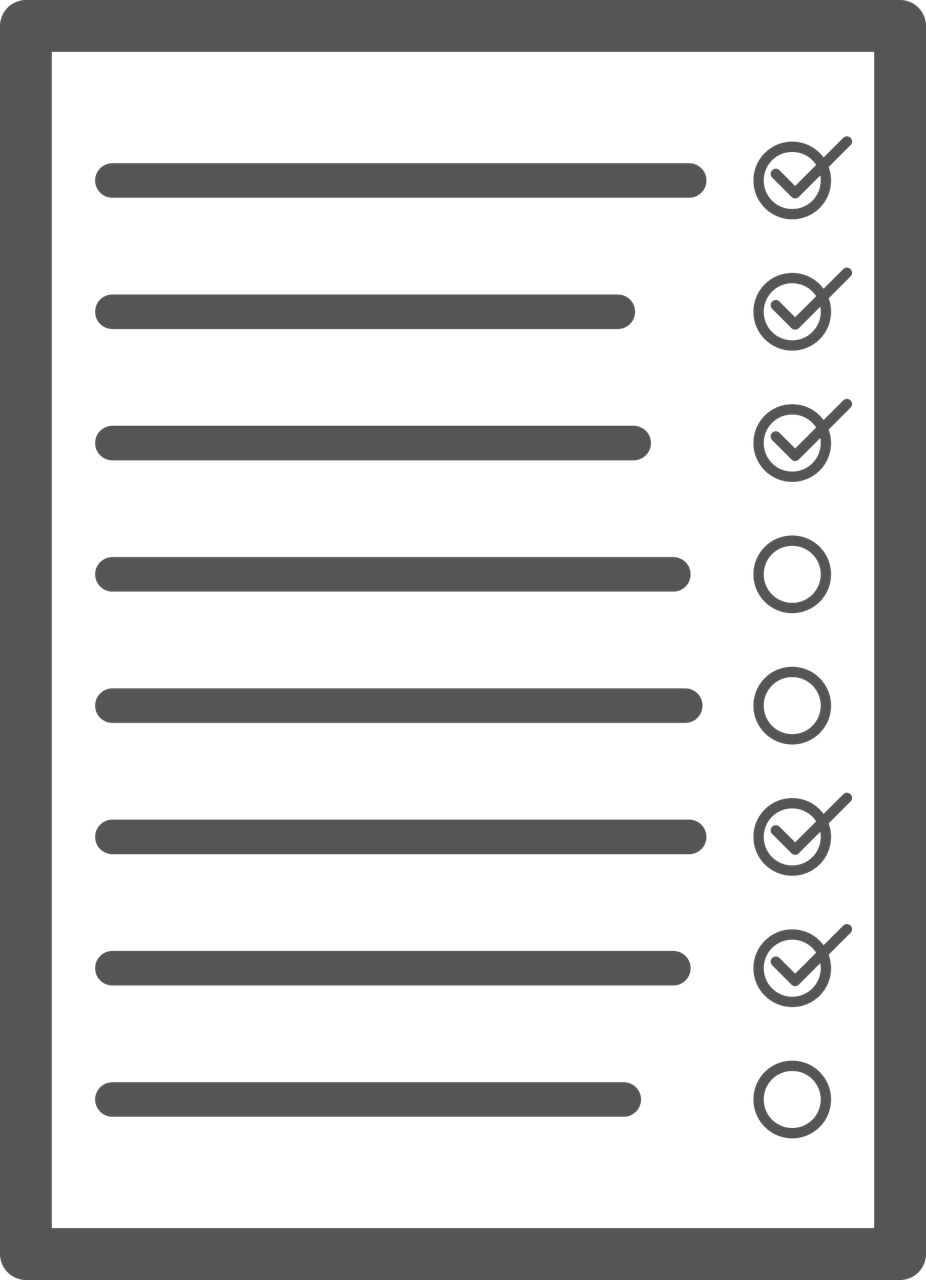 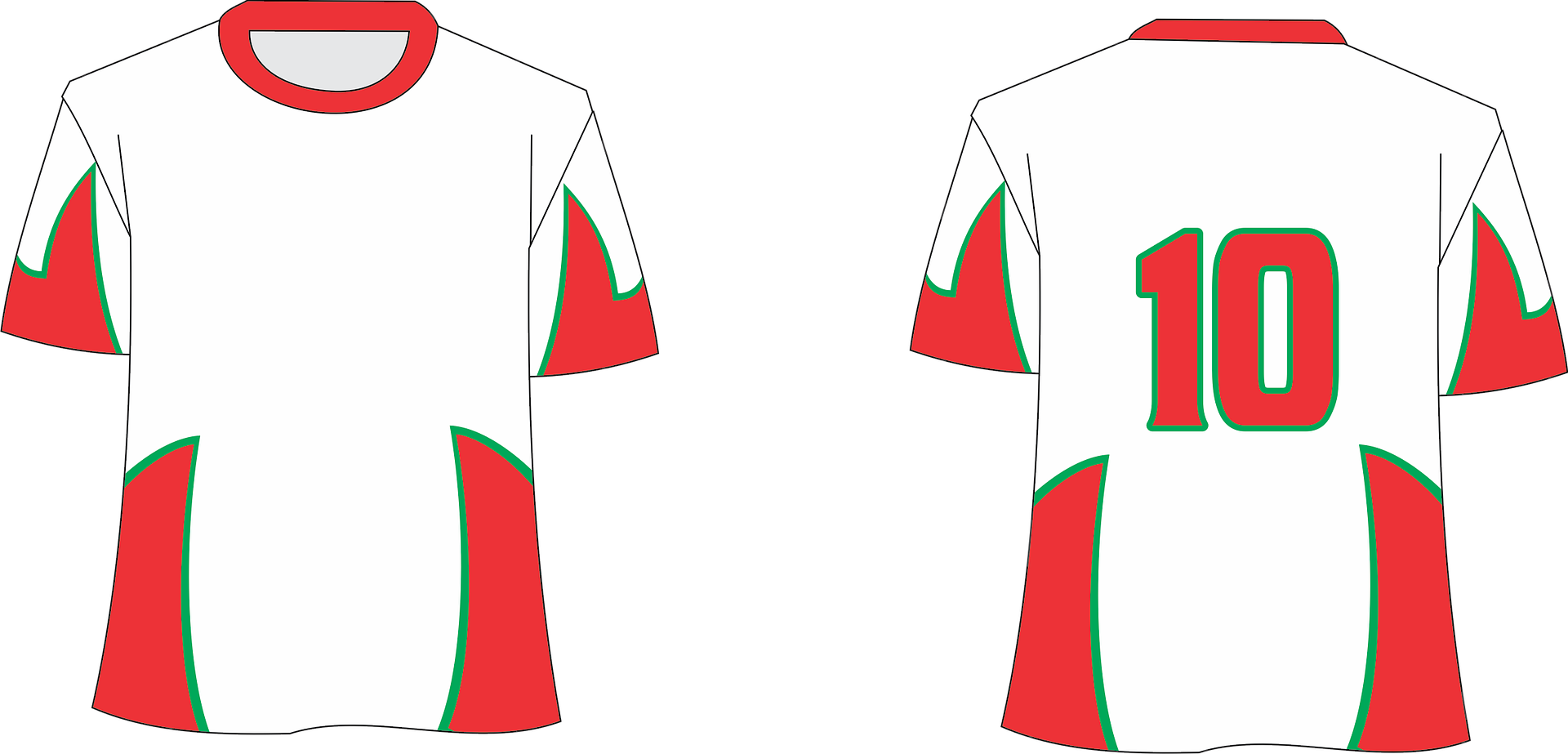 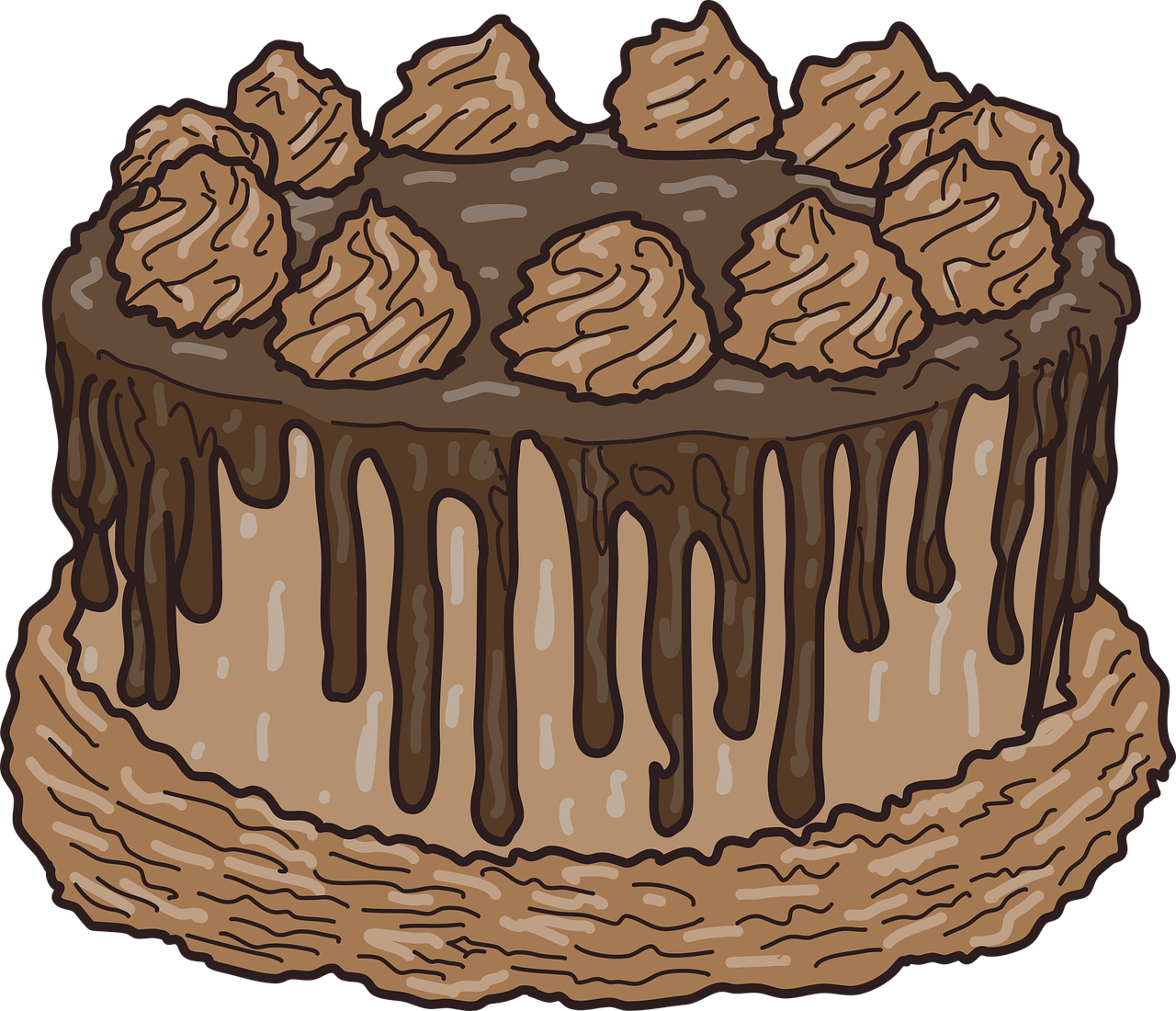 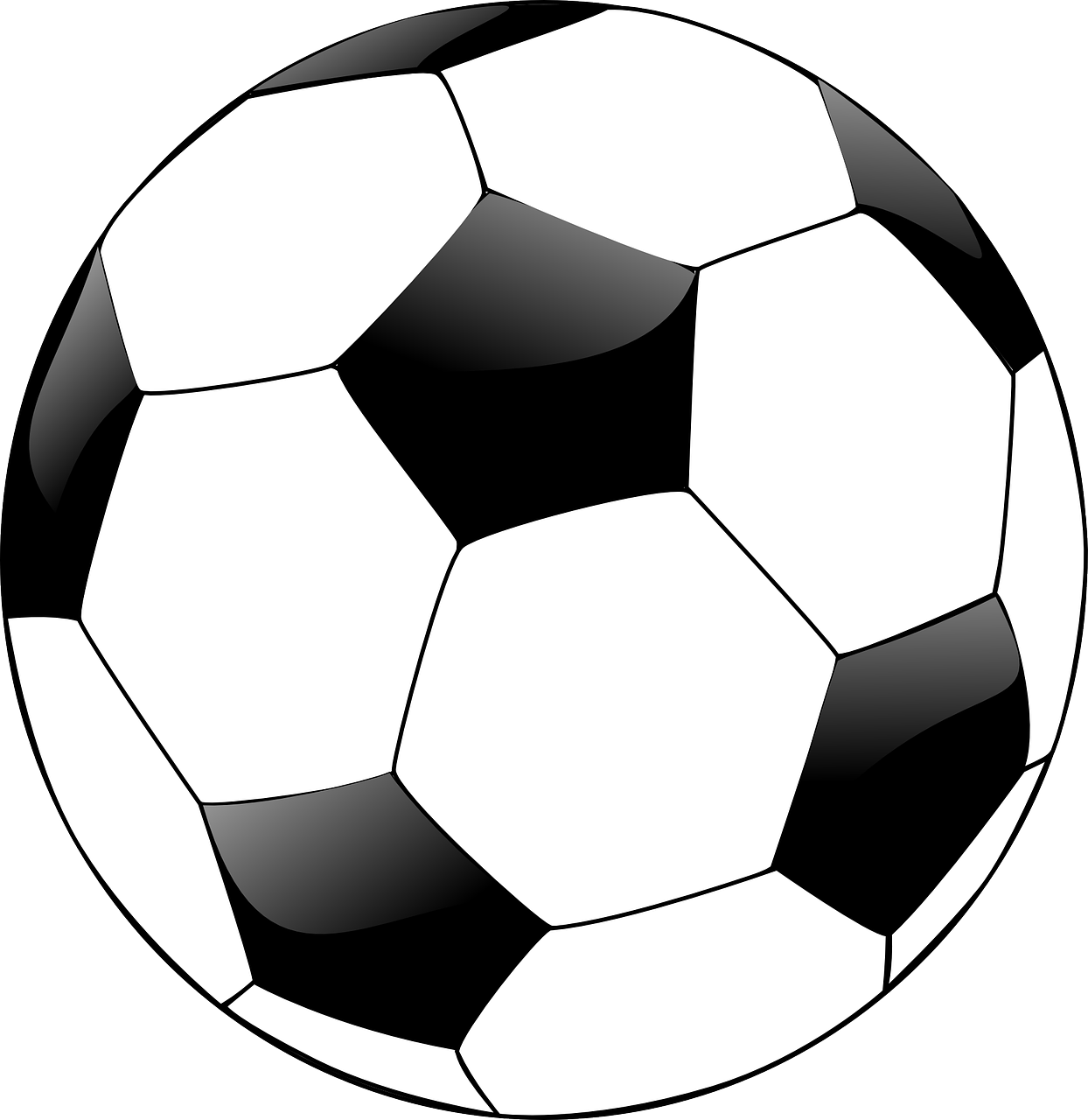 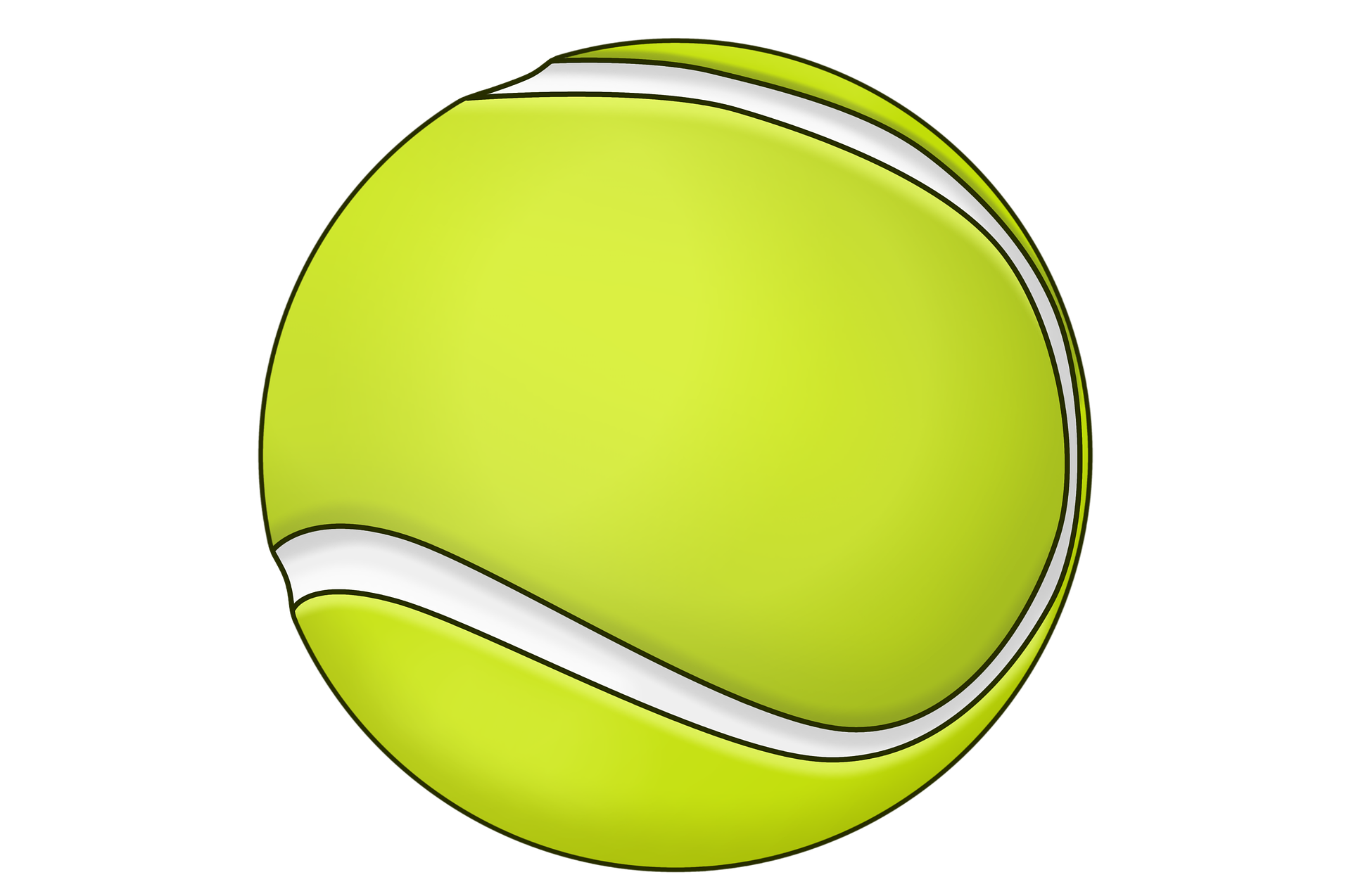 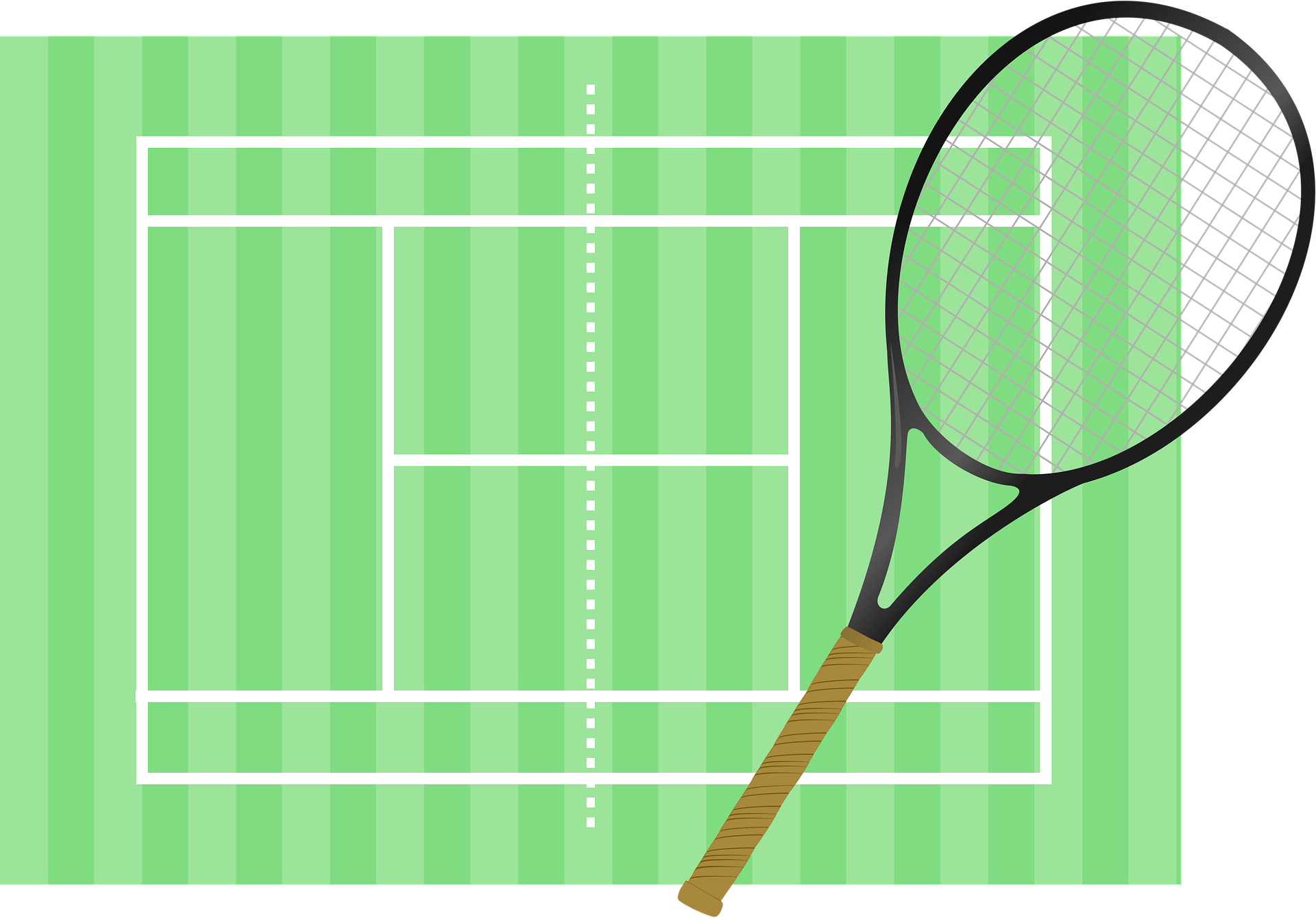 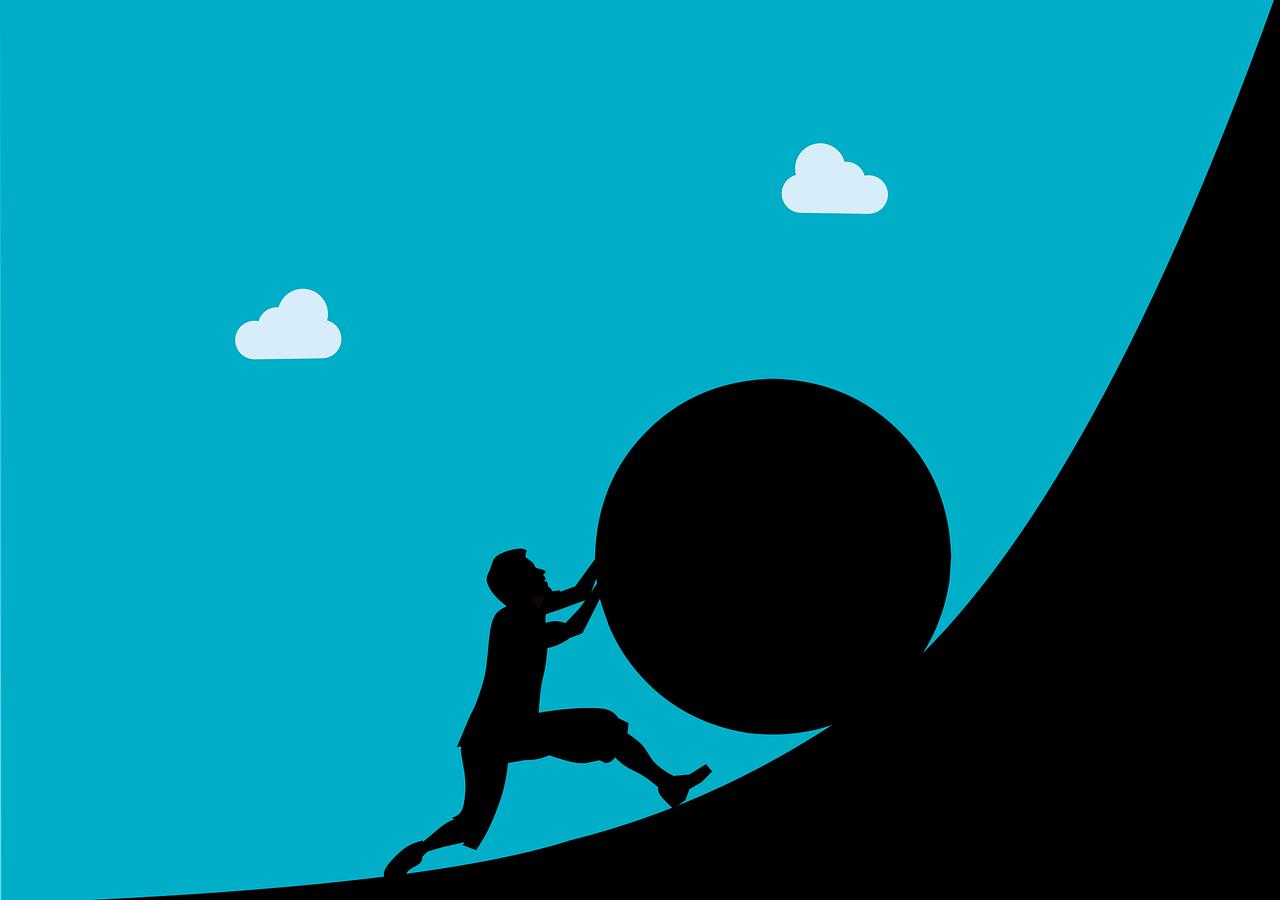 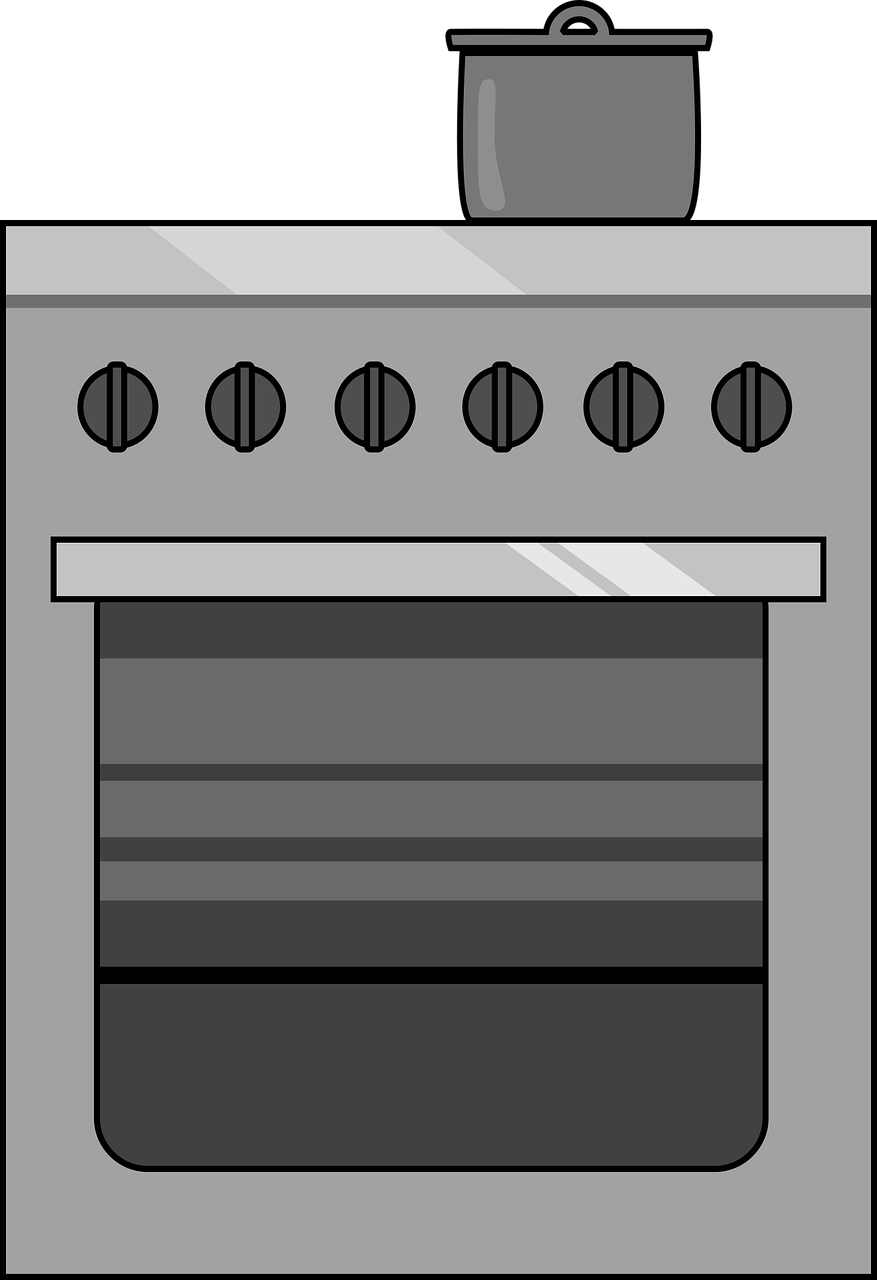 bleu
Follow ups 1-5
[Speaker Notes: Artwork by Steve Clarke. Pronoun pictures from NCELP (www.ncelp.org). All additional pictures selected from Pixabay and are available under a Creative Commons license, no
attribution required.


Phonics:  Revisit SSC [-s-] maison [325] chose [125] magasin [1736] église [1782] cuisine [2618]

Vocabulary (new words in bold): équipe [814] parent [546] mes [60] tes [330]
Revisit 1: tu fais [25] effort [388] voyage [904] carte [955] gâteau [4845] liste [924] 
Revisit 2: étudier [960] partager [527] parfois [410]

Londsale, D., & Le Bras, Y.  (2009). A Frequency Dictionary of French: Core vocabulary for learners London: Routledge.

The frequency rankings for words that occur in this PowerPoint which have been previously introduced in these resources are given in the SOW and in the resources that first
introduced and formally re-visited those words. 
For any other words that occur incidentally in this PowerPoint, frequency rankings will be provided in the notes field wherever possible.]
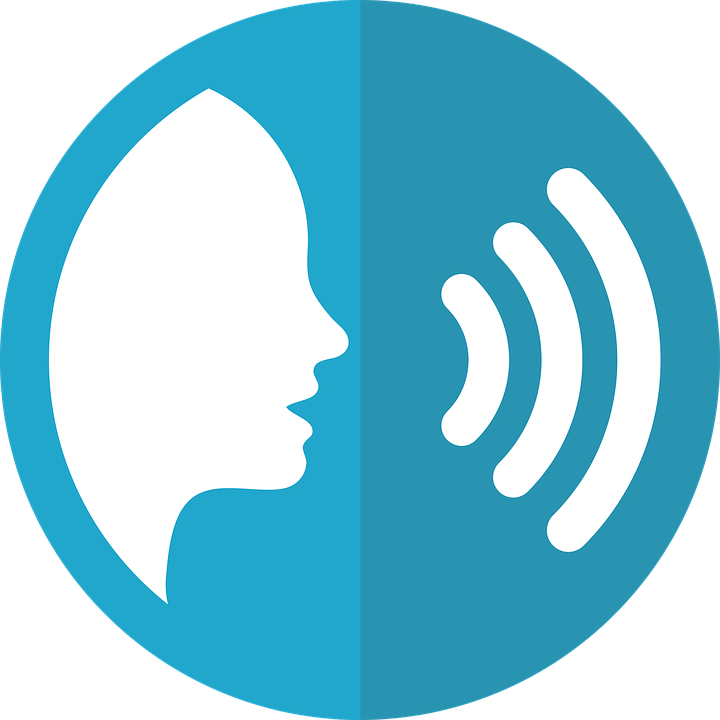 [-s-]
prononcer
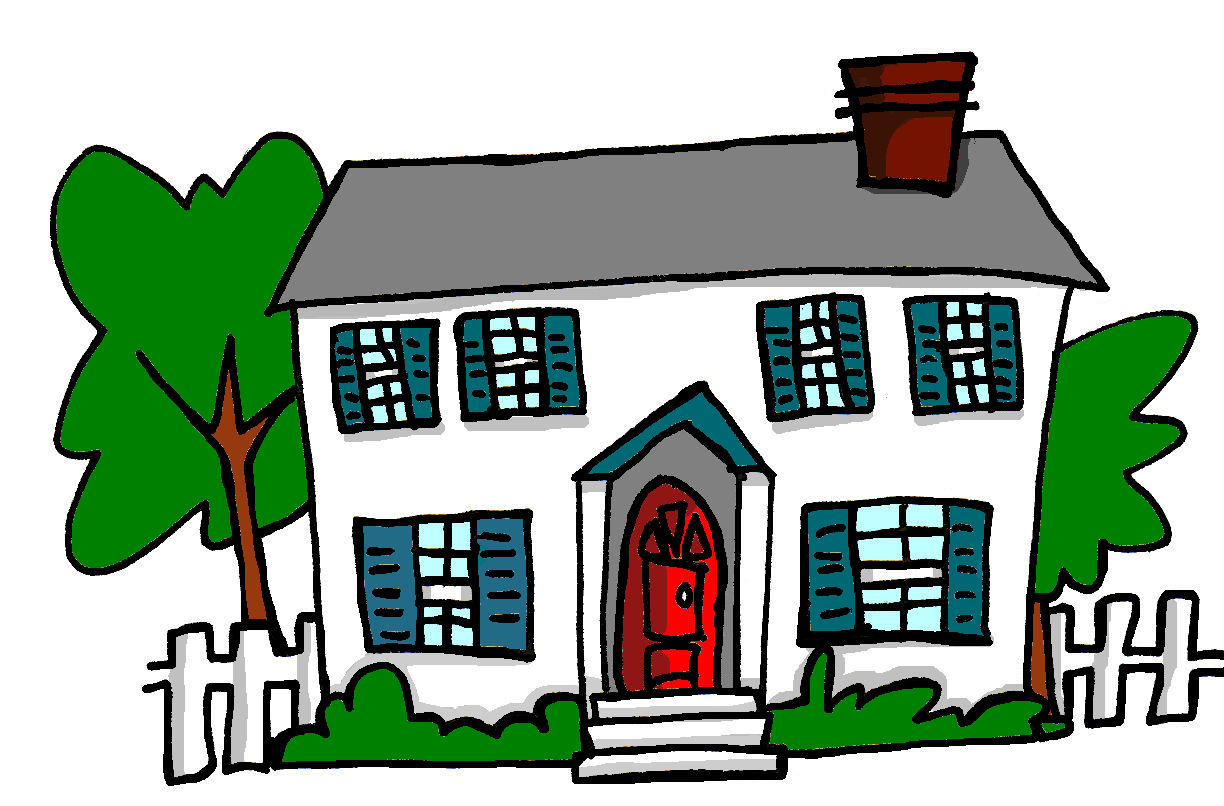 maison
[Speaker Notes: Timing: 1 minute

Aim: To introduce SSC [-s-]

Procedure:1. Present the letter(s) and say the [-s-] sound first, on its own. Students repeat it with you.2. Bring up the word ”maison” on its own, say it, students repeat it, so that they have the opportunity to focus all of their attention on the connection between the written word and its sound.
3. A possible gesture for this would be to trace the outline of a house in the air with two fingers (see BSL video, link below).4. Roll back the animations and work through 1-3 again, but this time, dropping your voice completely to listen carefully to the students saying the [-s- between vowels] sound, pronouncing ”maison” and, if using, doing the gesture.

Gesture:  https://www.signbsl.com/sign/house
British Sign language for house traces the outline of a house in the air with two fingers, starting together at the top and drawing outwards and downwards. 

Word frequency (1 is the most frequent word in French): 
maison [325]
Source: Londsale, D., & Le Bras, Y.  (2009). A Frequency Dictionary of French: Core vocabulary for learners London: Routledge.]
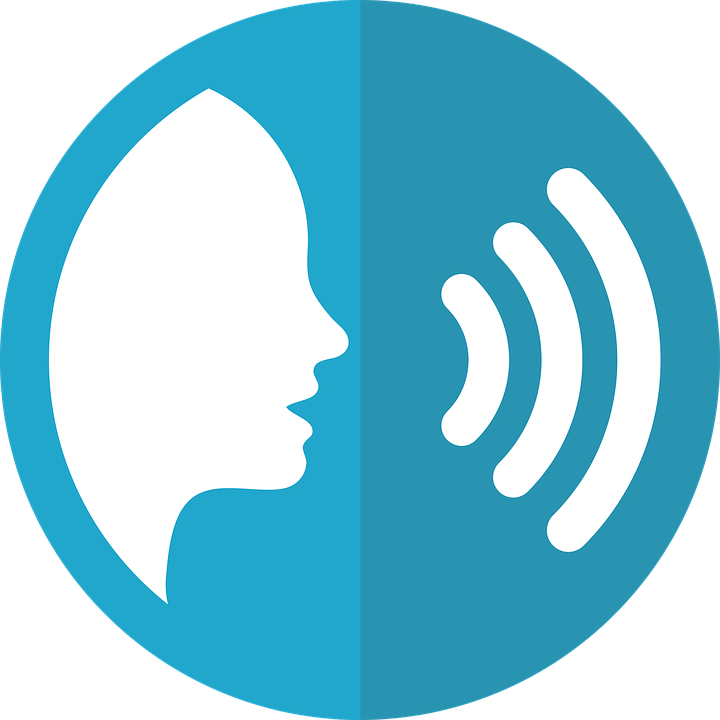 [-s-]
prononcer
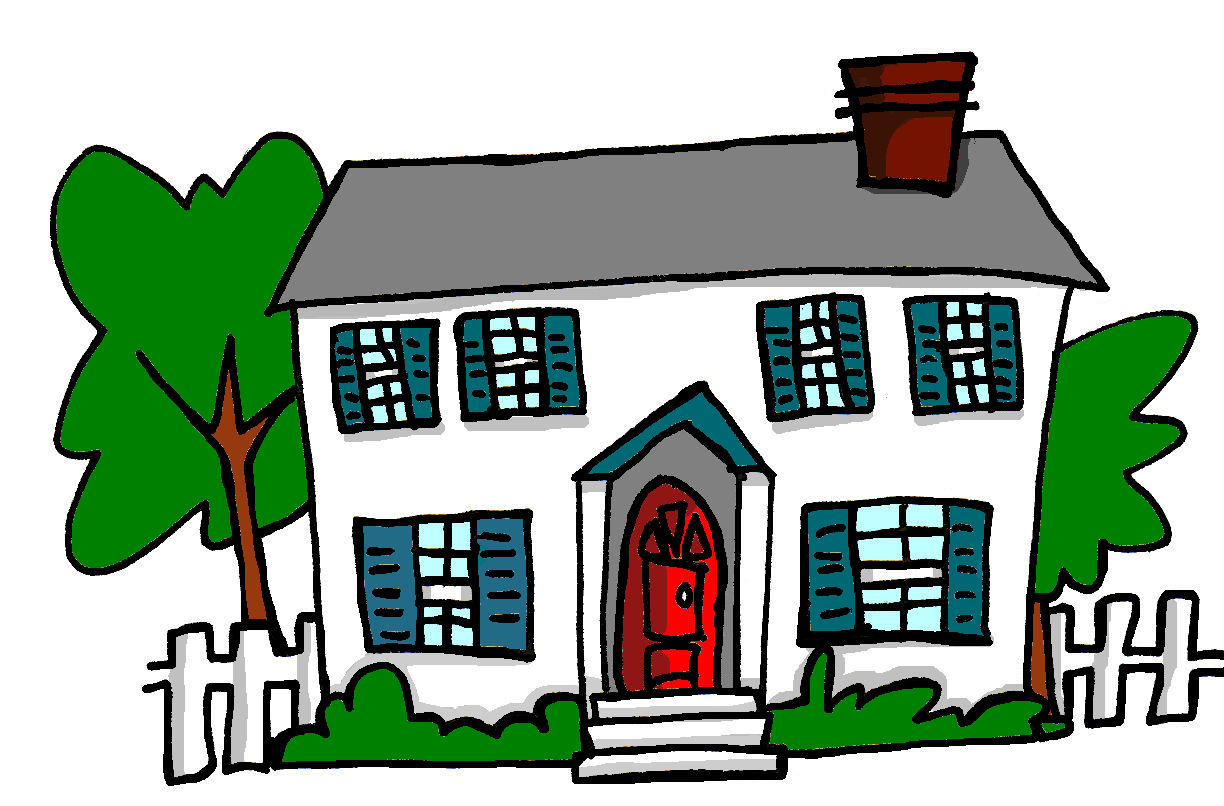 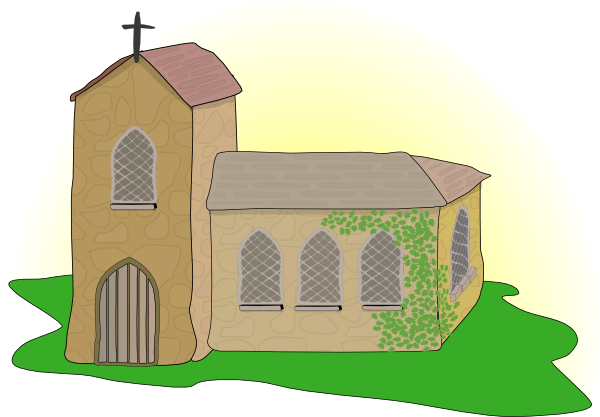 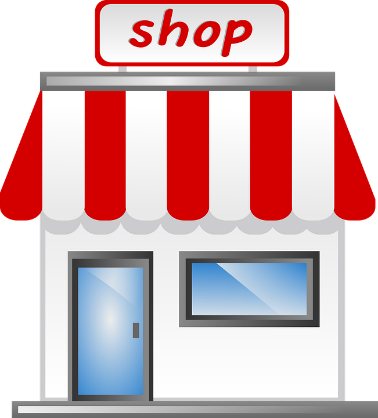 église
magasin
maison
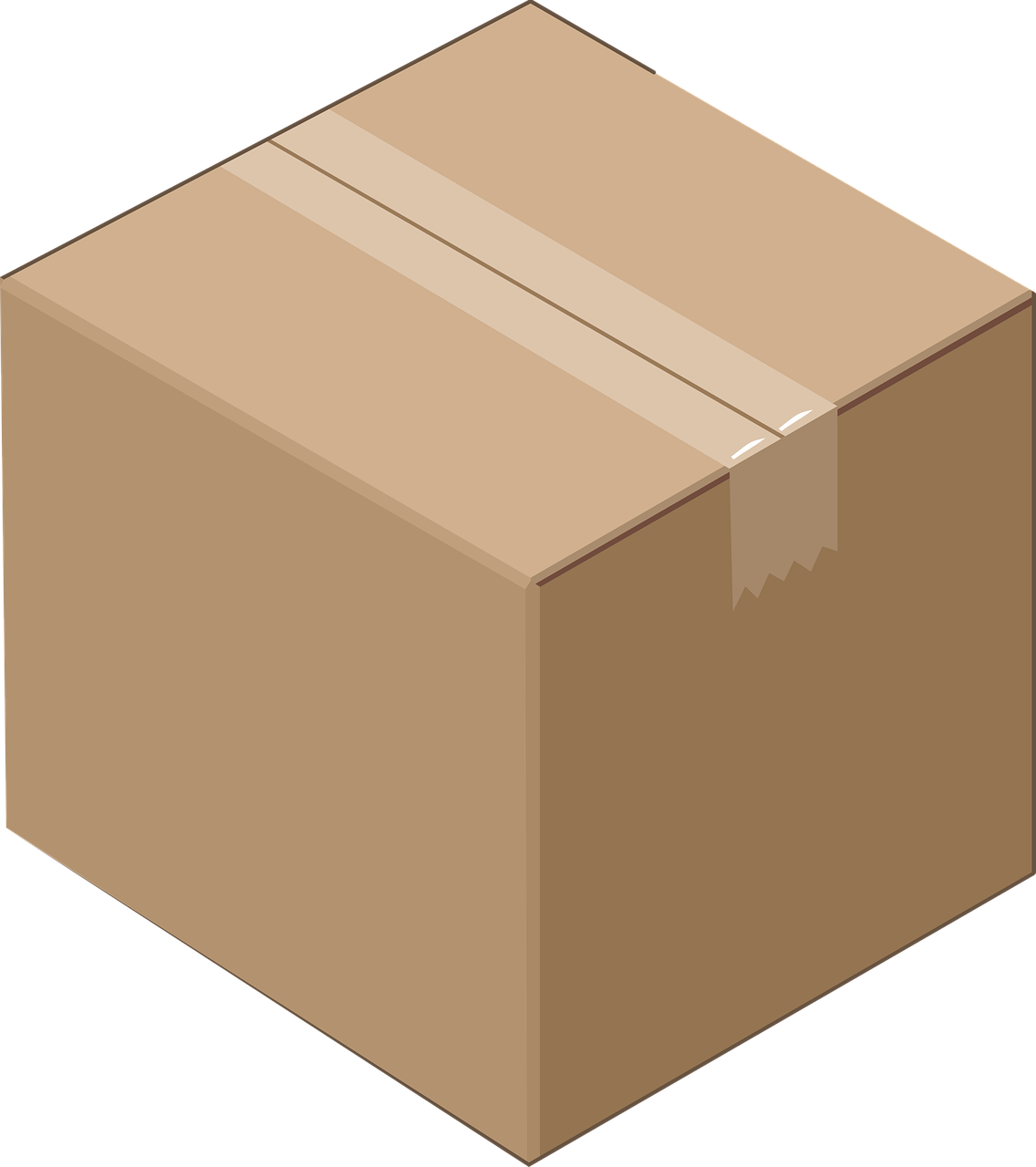 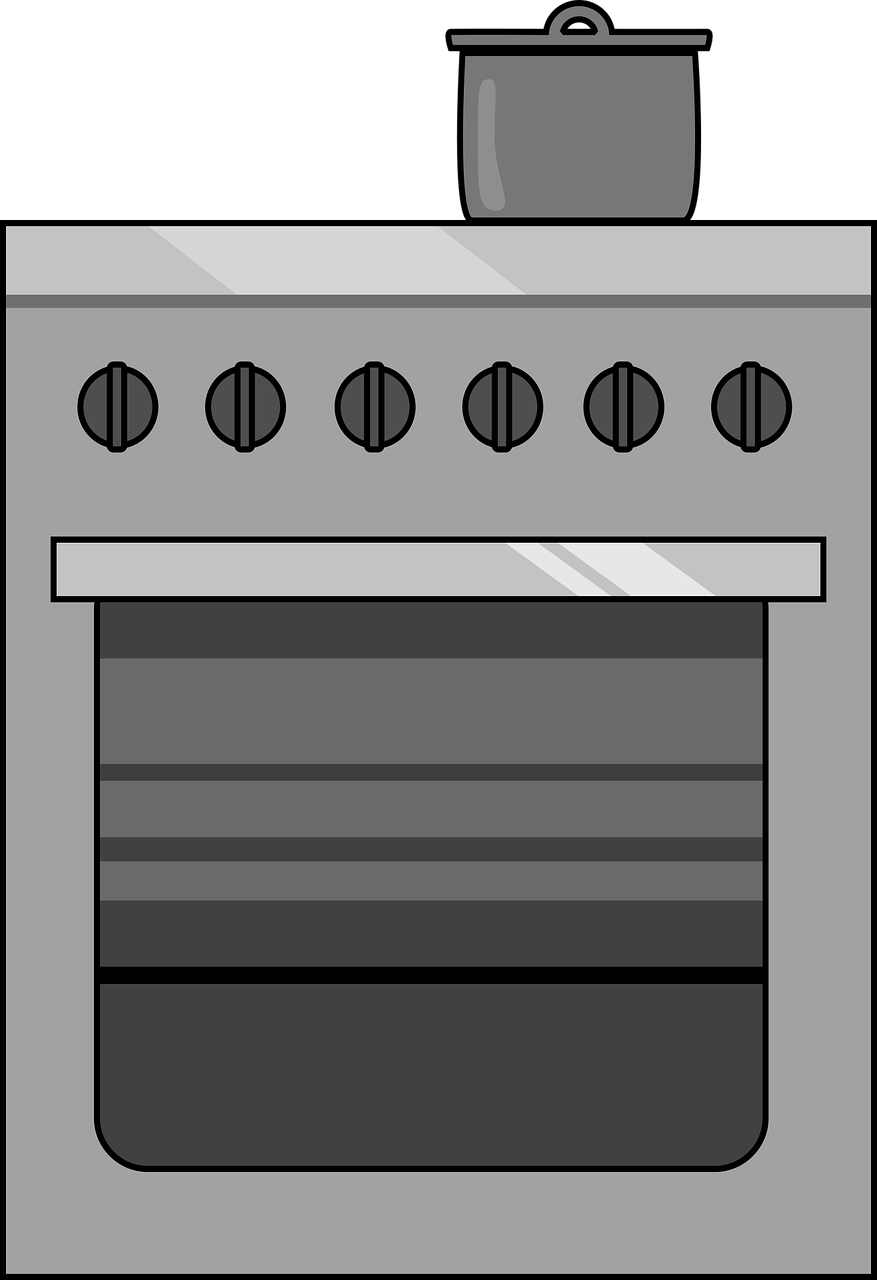 [thing]
cuisine
chose
[Speaker Notes: Timing: 2 minutes

Aim: To introduce SSC [-s-]

Procedure:
Introduce and elicit the pronunciation of the individual SSC [-s-] and then the source word again ‘maison’ (with gesture, if using).Then present and elicit the pronunciation of the five cluster words.The cluster words have been chosen for their high-frequency, from a range of word classes, with the SSC (where possible) positioned within a variety of syllables within the words (e.g. initial, 2nd, final etc.). Additionally, we have tried to use words that build cumulatively on previously taught SSCs (see the Phonics Teaching Sequence document) and do not include new SSCs. Where new SSCs are used, they are often consonants which have a similar symbol-sound correspondence in English.
Word frequency:maison [325] chose [125] magasin [1736] église [1782] cuisine [2618]Source: Londsale, D., & Le Bras, Y.  (2009). A Frequency Dictionary of French: Core vocabulary for learners London: Routledge.]
Follow up 1: Hard or soft [-s-]?
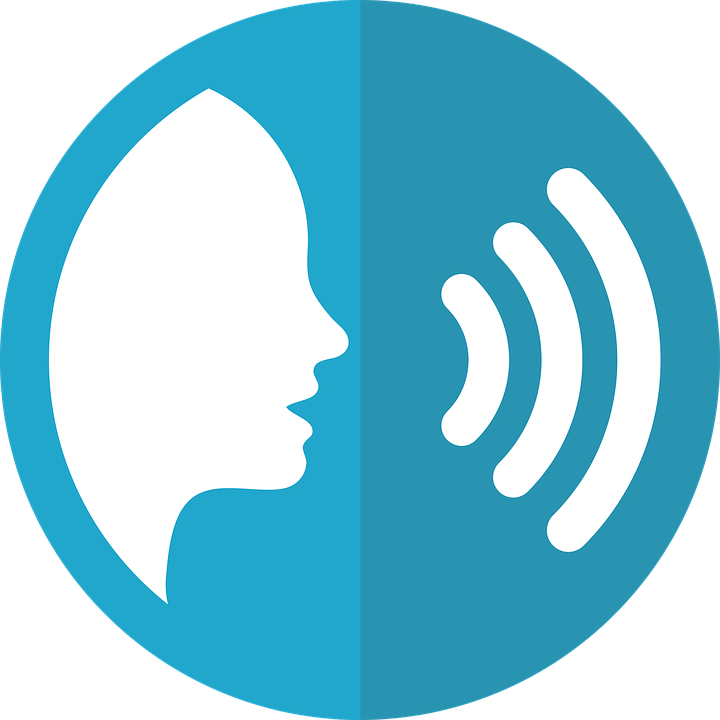 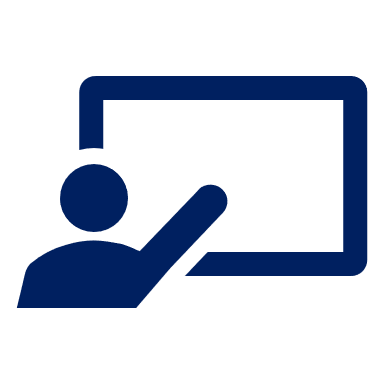 prononcer
We know that hard s in French sounds like ‘z’.
The French s is hard when it is between two vowels, including in a liaison.
Exemple:
mes amis
The French s is soft when:
Exemples:
la soupe
it is at the beginning of a word or syllable 
it is before or after a consonant 
there is a double [s]
insister
poisson
[Speaker Notes: Timing: 2 minutes

Aim: to recap spelling rules governing SSC [-s-]

Procedure:1. Click to present the information.
2. Check understanding.]
Follow up 1
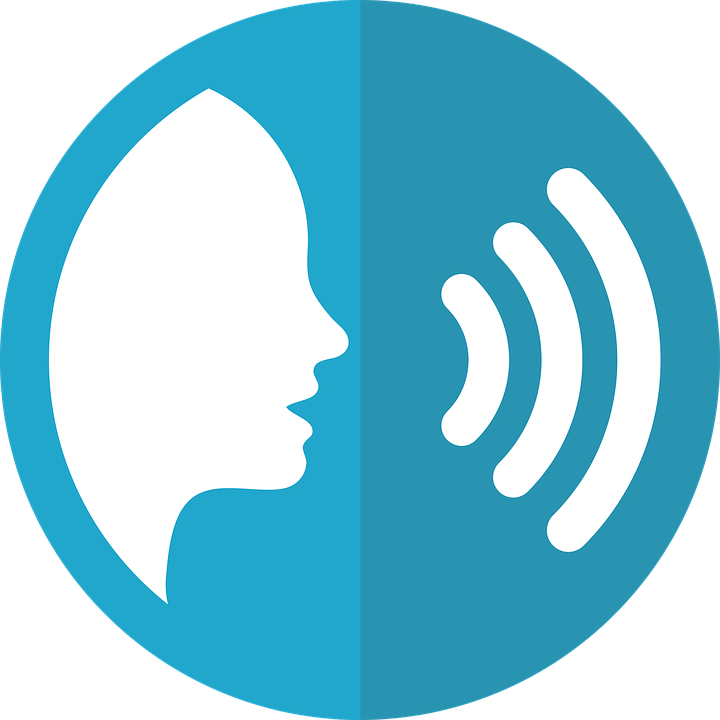 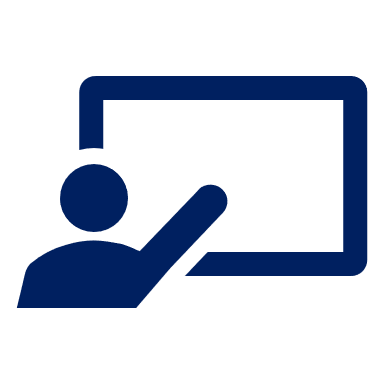 Prononce les mots. C’est différent de l’anglais ?
prononcer
excuse
assister
phrase
session
progression
musique
princesse
résister
case
base
solution
télévision
[Speaker Notes: Timing: 5 minutes

Aim: to practise oral production of [-s-] in cognates.  Pupils need to apply the rules and then work out which words have a different [-s-] sound from English.

Procedure:
Ensure that pupils know these are all French words that are similar to English words, but may not sound the same.
Pupils pronounce all the words and work out with a partner which words have a different [-s-] sound in English.
Elicit pupils’ suggestions, then click to highlight the 5 words that have a different [-s-] sound. Note that in English ‘excuse (verb’ has the same sound as in French but excuse (noun) does not.
4.   Click on each word to hear the audio, if desired.]
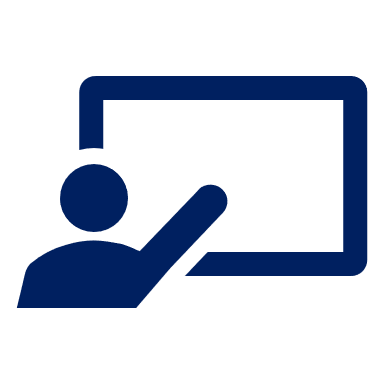 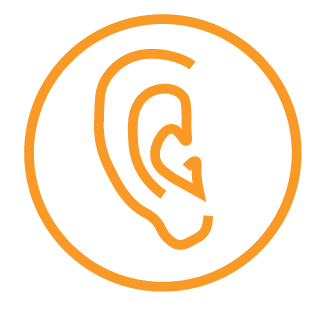 Écoute bien. Qui parle ?
Follow up 2
la famille Kergosien
écouter
3
2
1
6
4
5
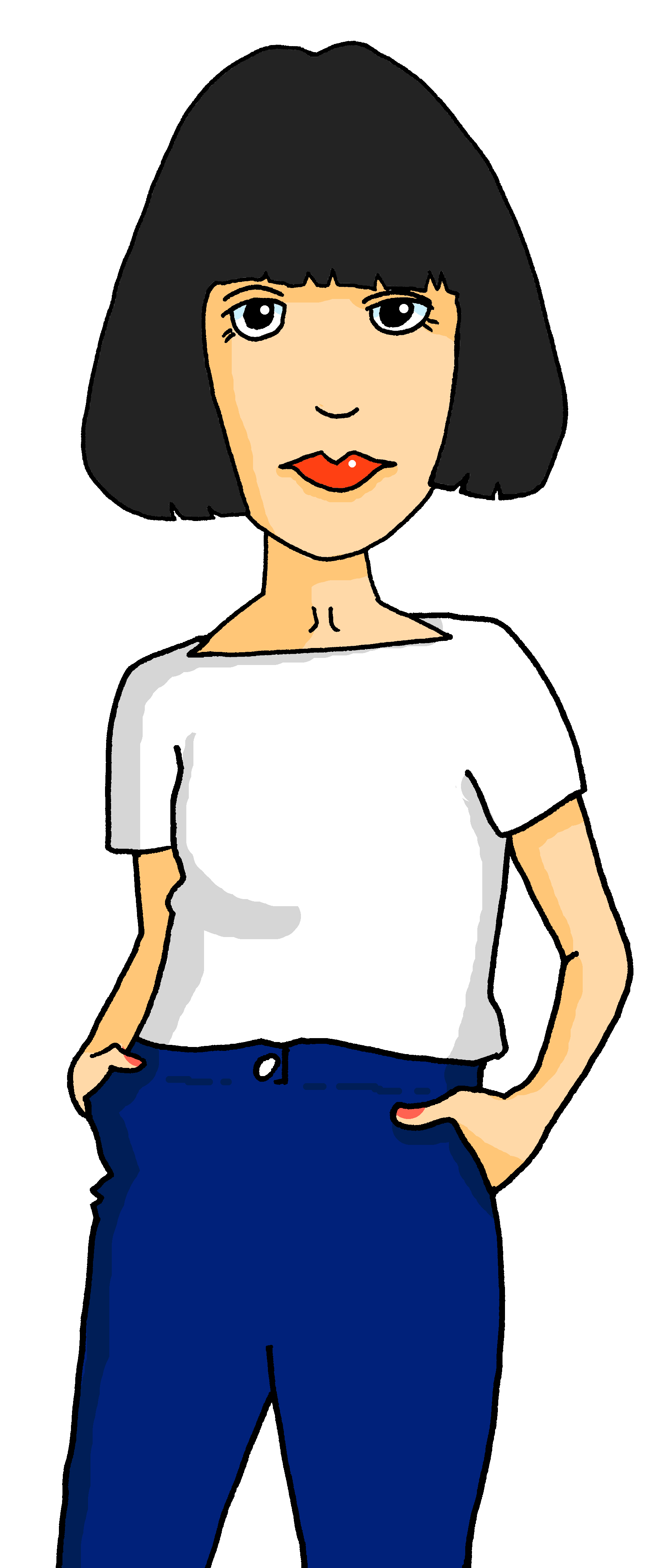 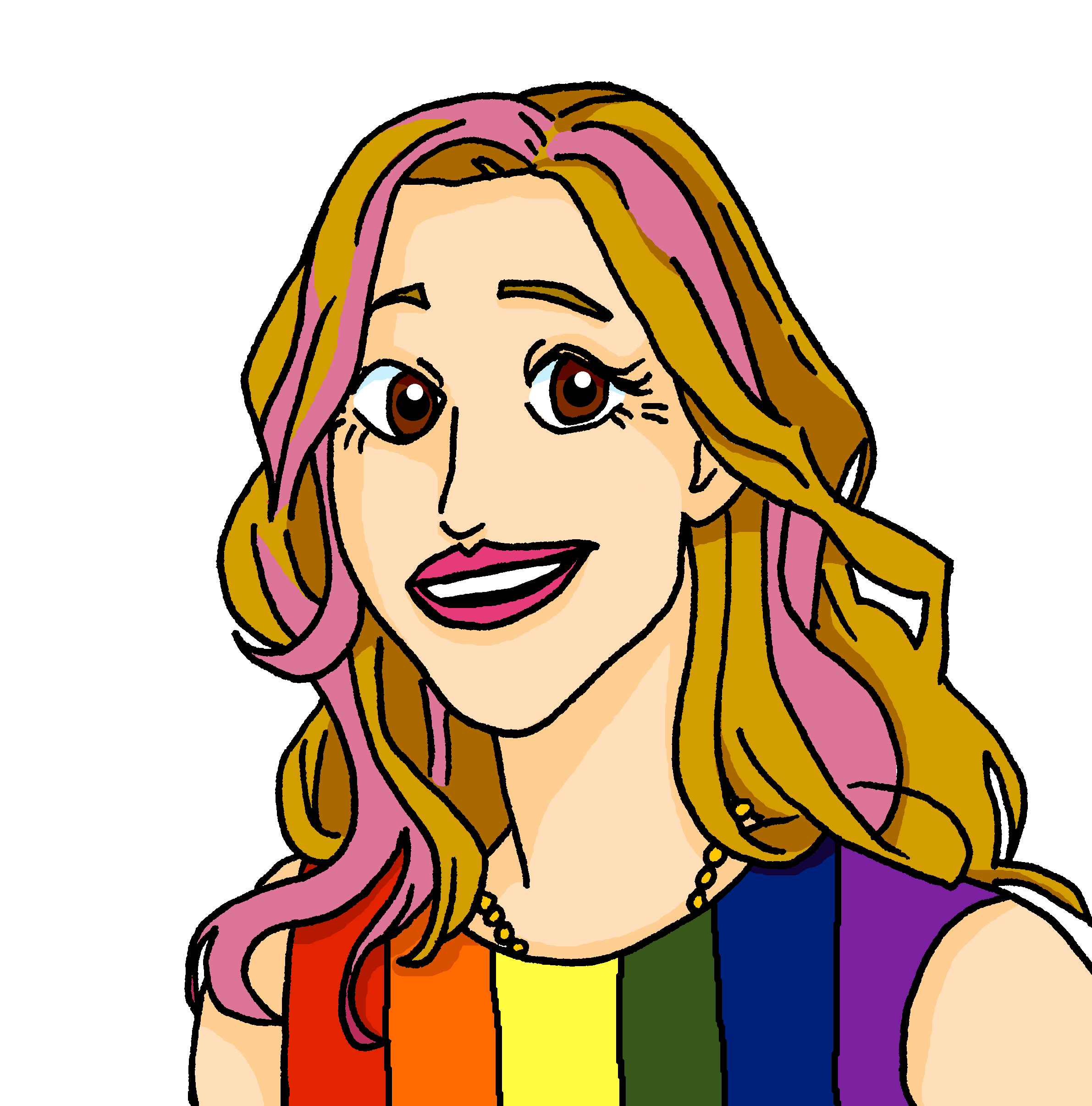 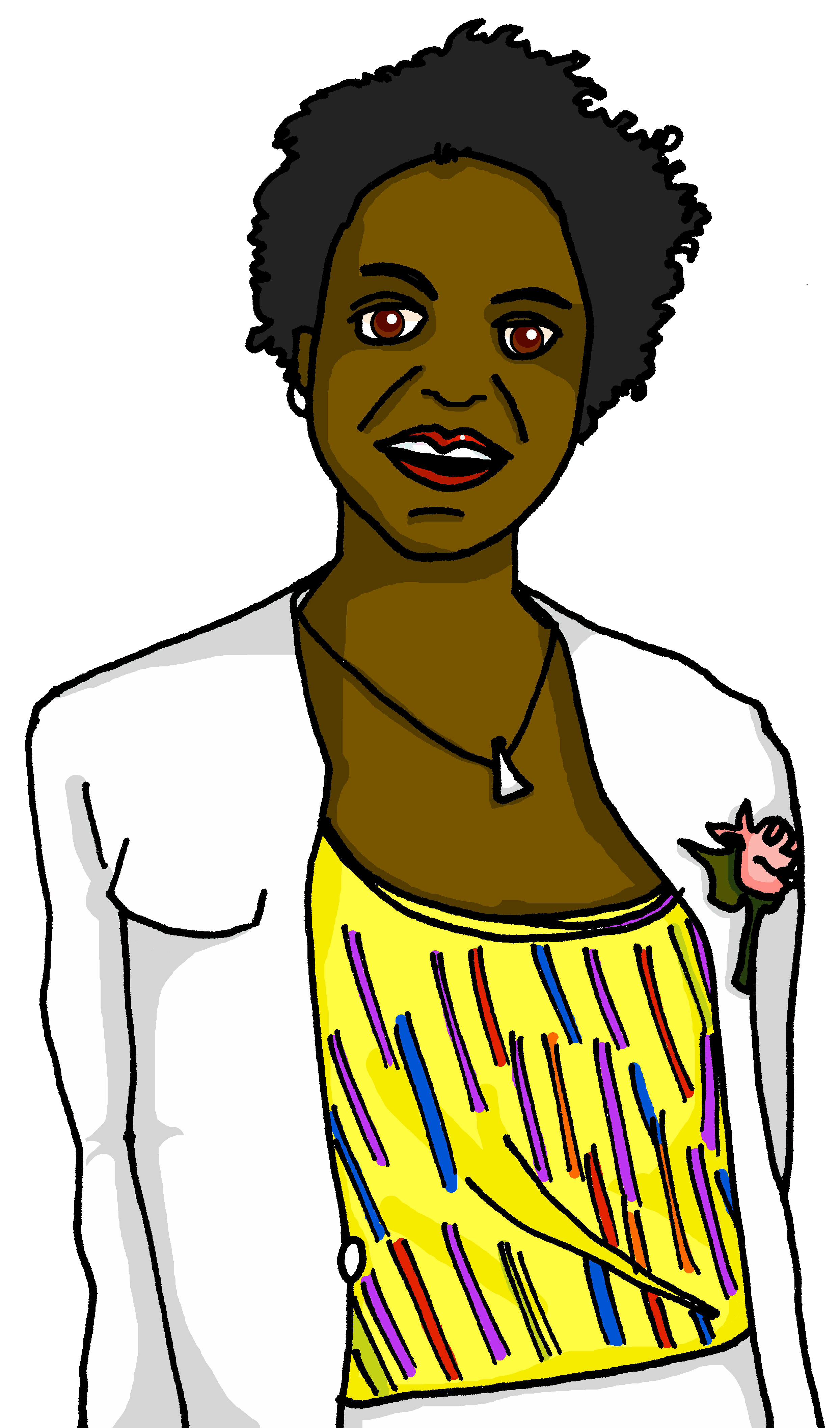 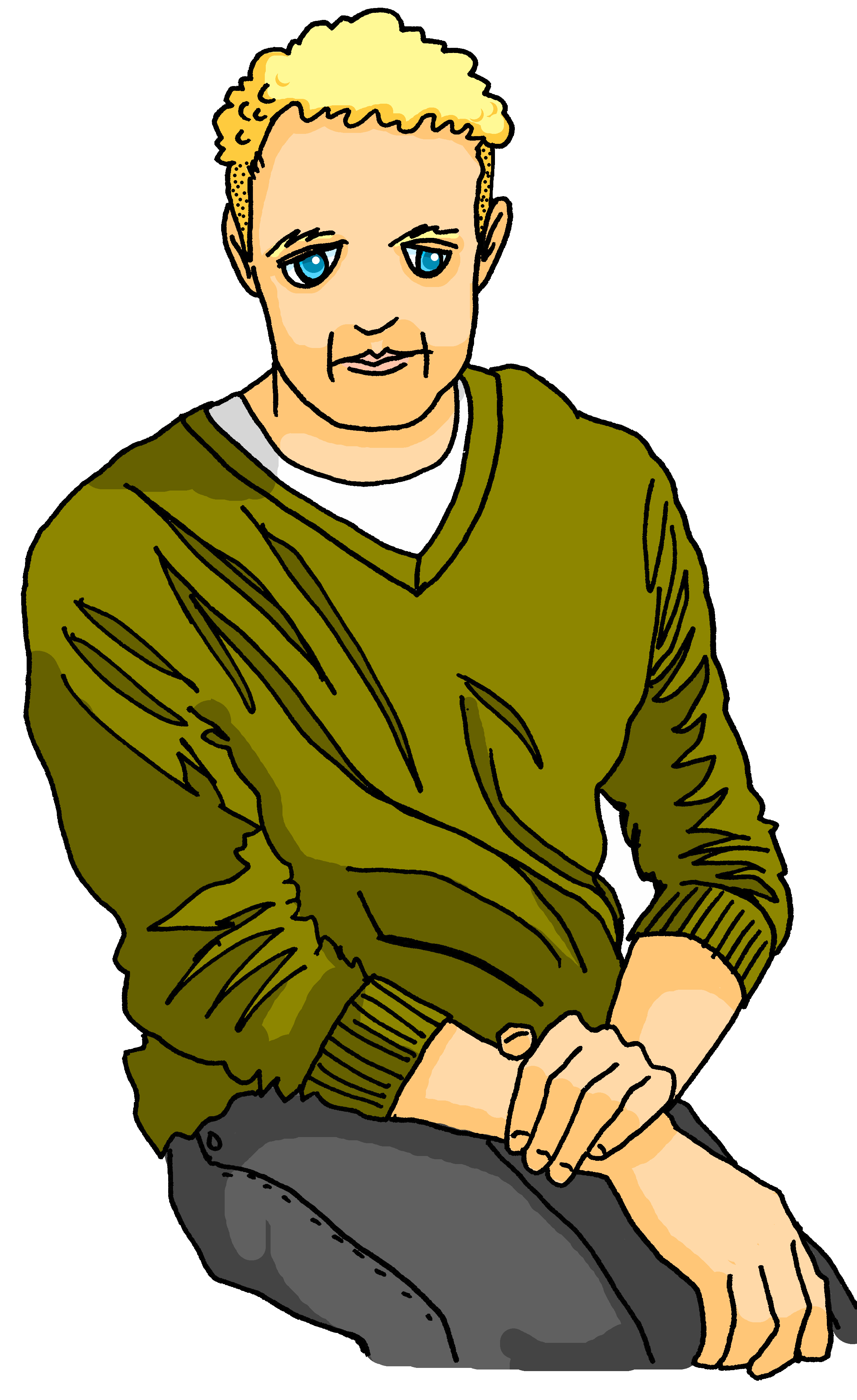 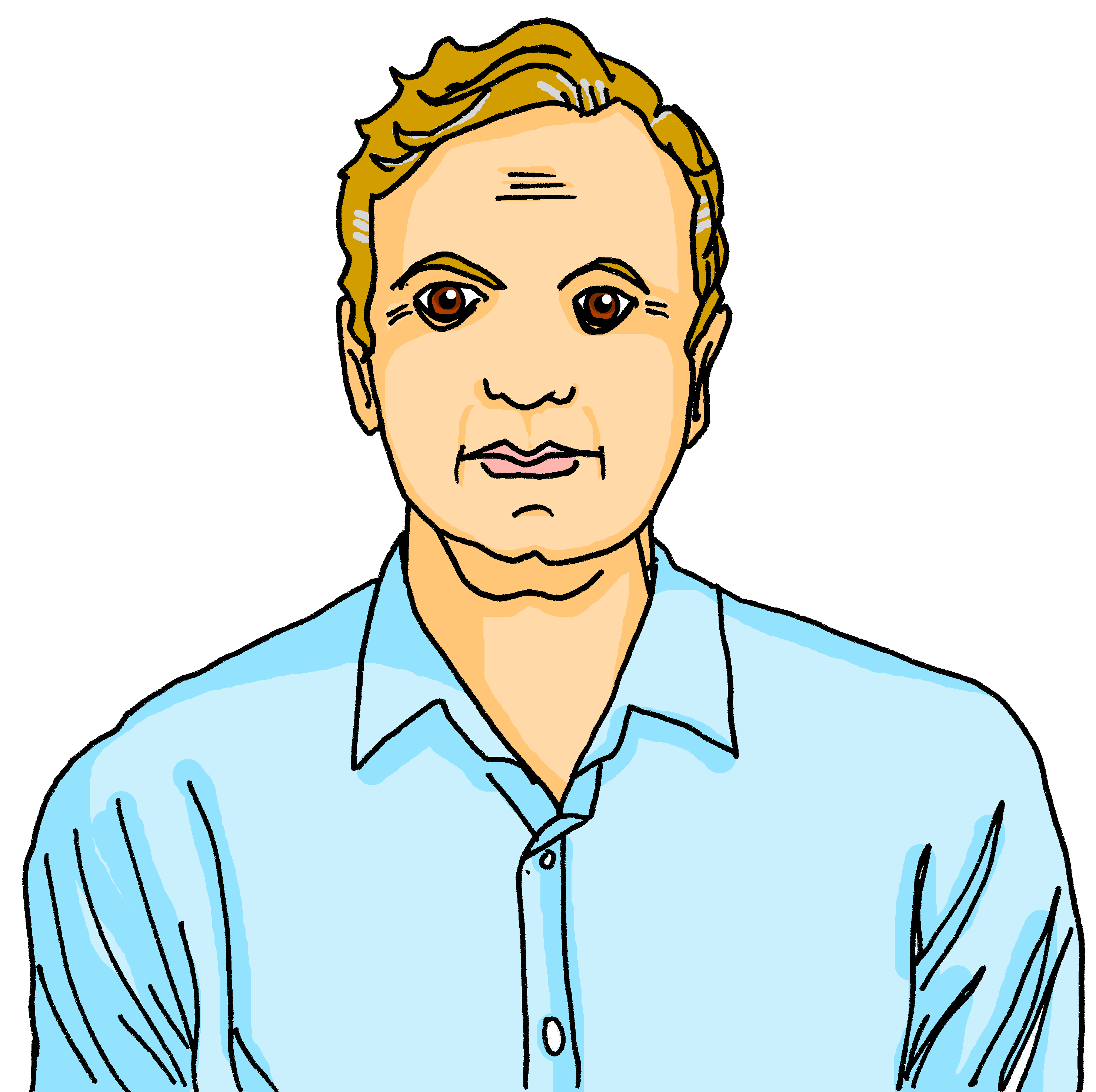 7
H e r v é
C l a u d i n e
J a c q u e s
M y l è n e
A n n i c k
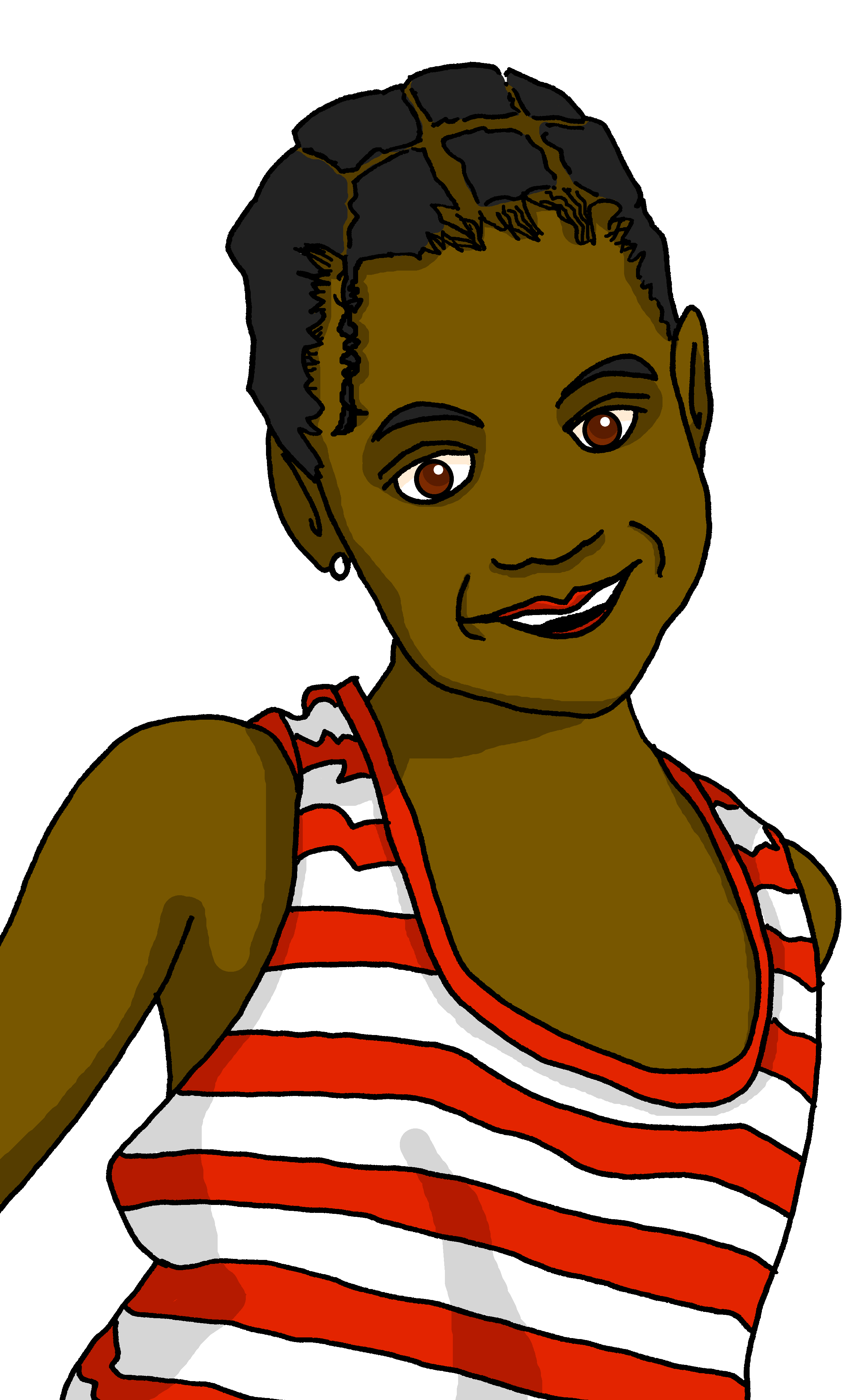 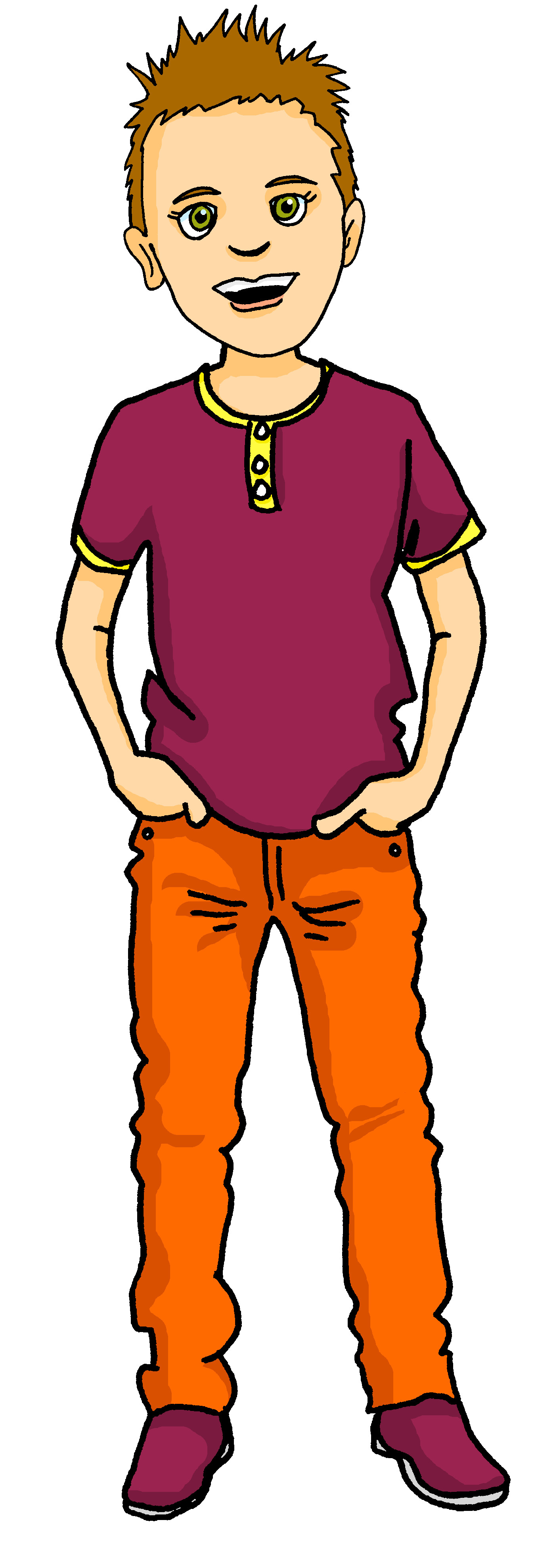 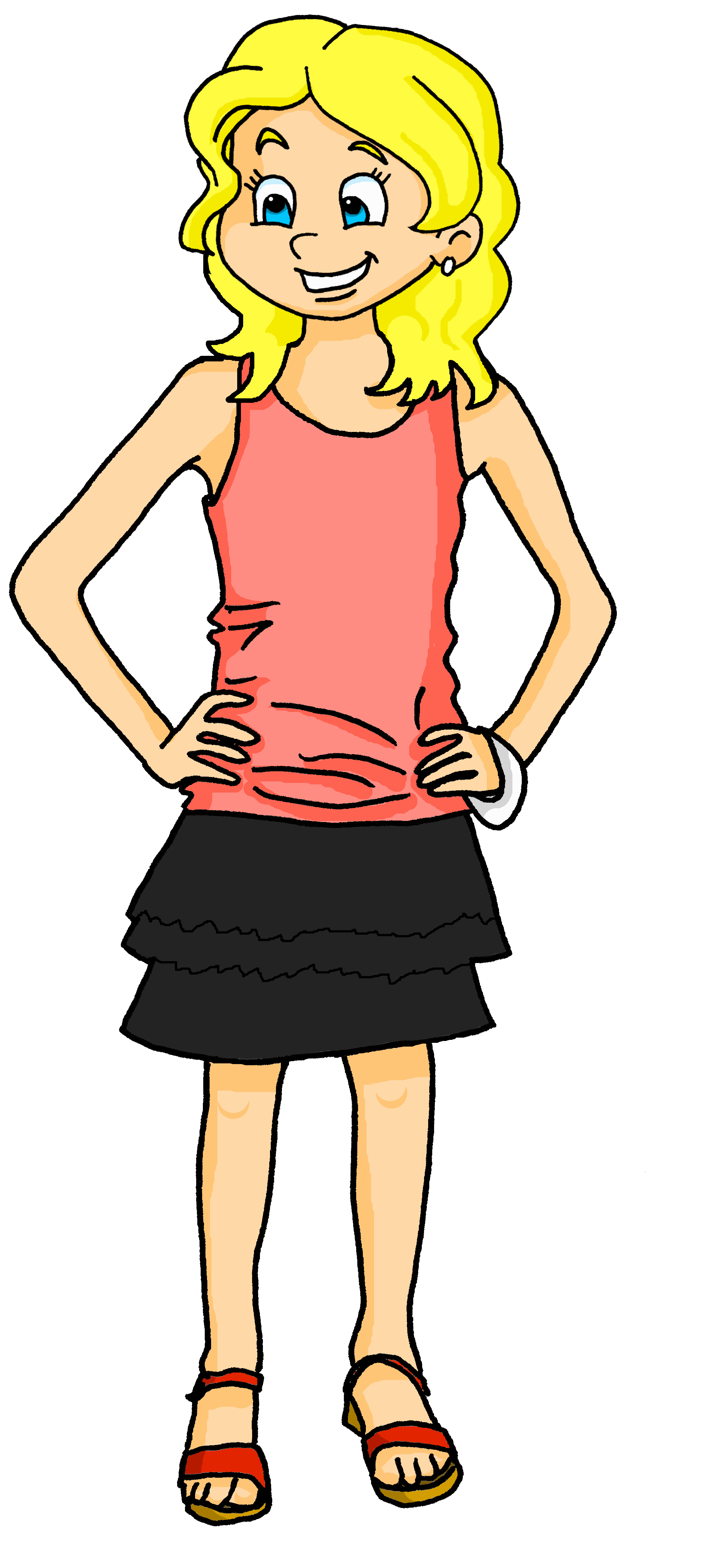 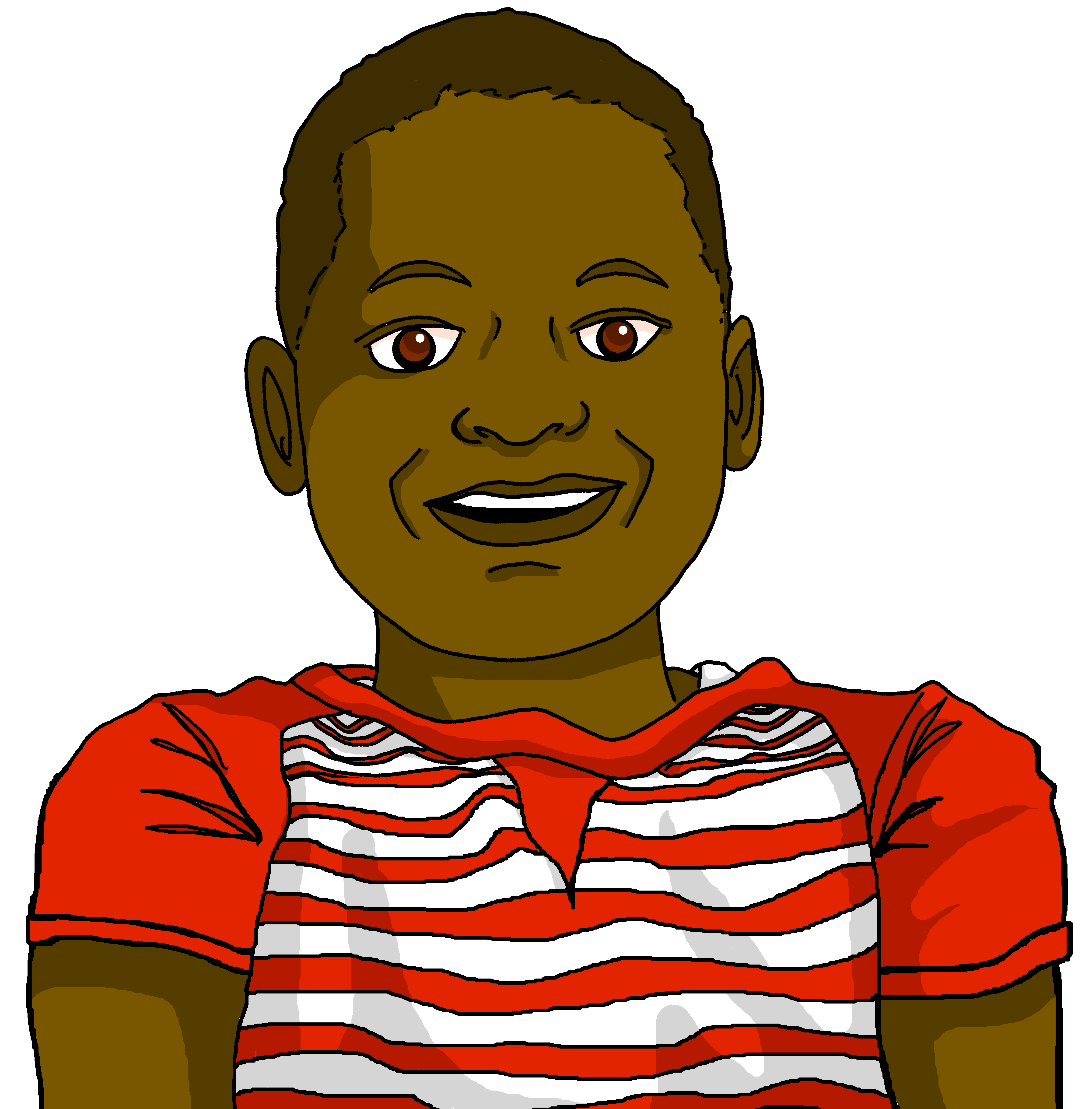 J e a n – M i c h e l
A d è l e
C l é m e n t i n e
P i e r r e
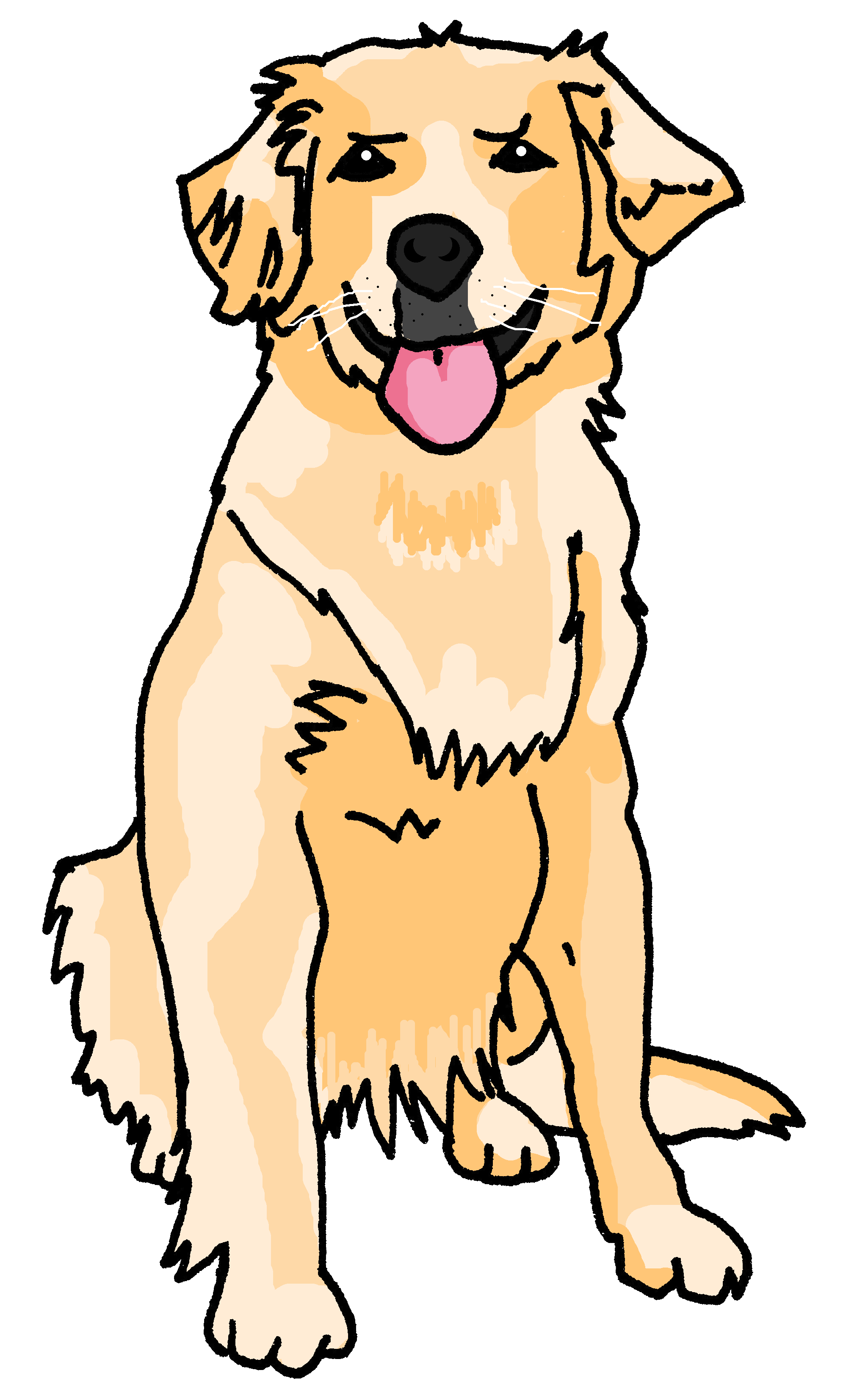 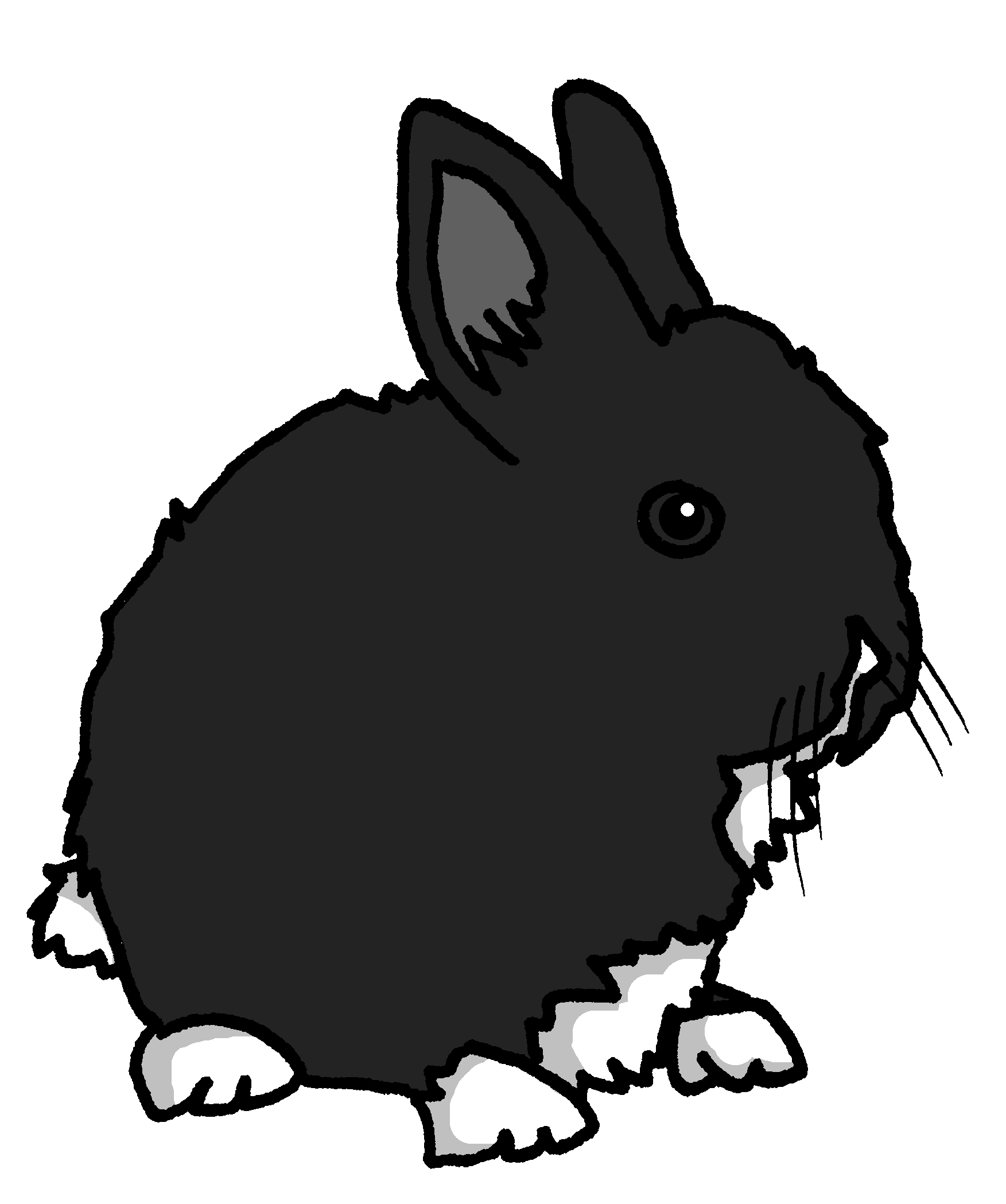 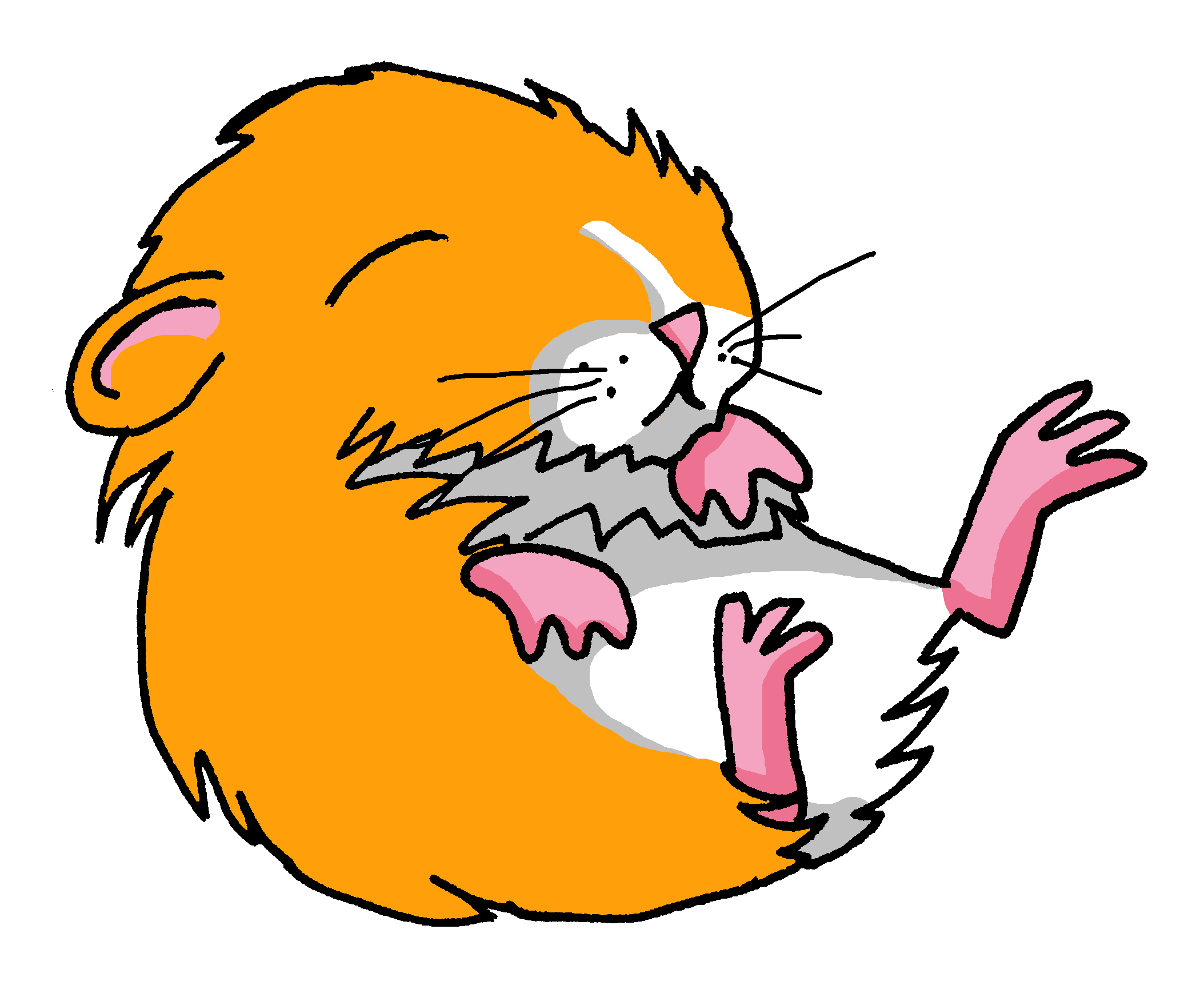 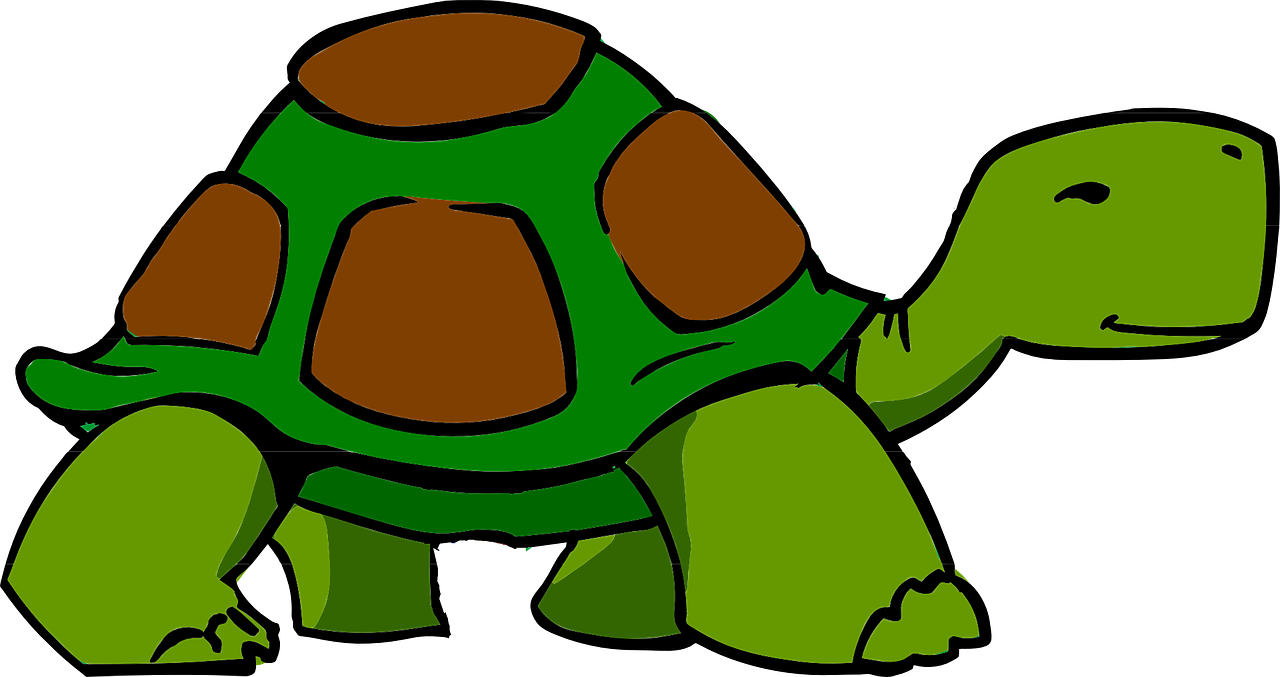 L u l u
M é d o r
C h o u c h o u
É l o i
[Speaker Notes: Timing: 5 minutes

Aim: to practise aural comprehension of full sentences with familiar language.

Procedure:
Teacher clarifies pupils need to work out who is speaking by listening to 7 sentences.
Pupils can be encouraged to make notes in English to help them.
Alternatively, the teacher can provide more support by eliciting the English sentence meanings one by one.
When pupils have suggested their answer, click to reveal.

Answer: Clémentine
Transcript:
Pierre, tu es mon cousin.
Médor est ton chien. Annick et Jacques sont mes parents.
Adèle est ta sœur.Lulu est ma tortue.Hervé et Claudine sont tes parents.Jean-Michel est mon frère.]
quel | quelle
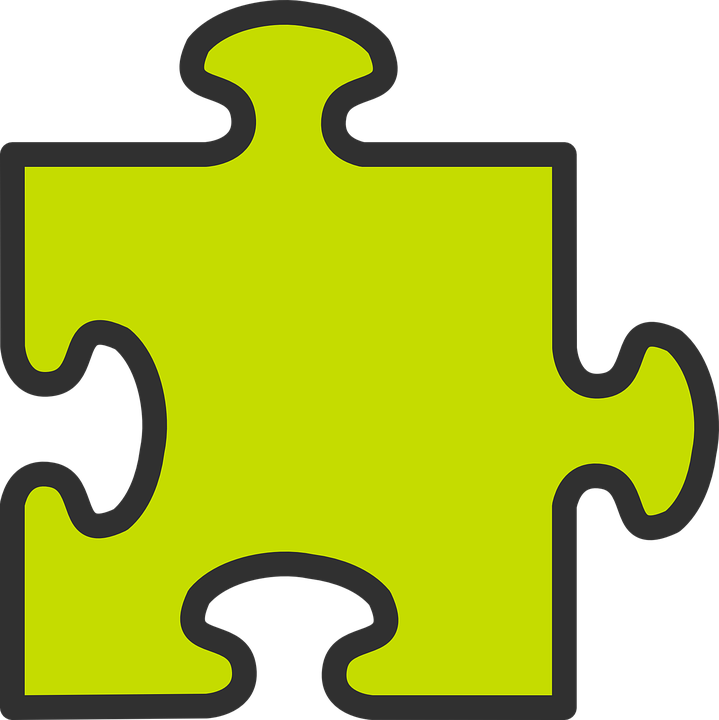 To ask ‘which’ with a masculine noun, use ‘quel’:
Tu joues quel sport ?
Which sport do you play?
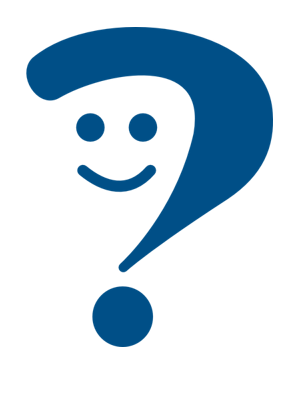 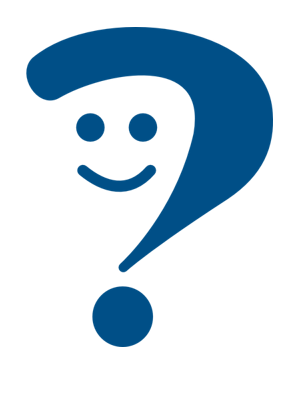 Je joue au foot avec mon équipe.
I play football with my team.
With a feminine noun, use ‘quelle’ to mean ‘which’:
Tu fais quelle activité ?
Which activity do you do?
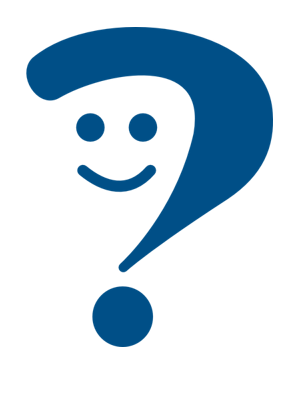 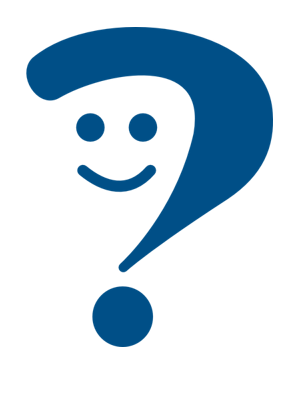 Je fais les courses avec mes parents.
I go shopping with my parents.
[Speaker Notes: DO THIS BEFORE FOLLOW UP 3

Timing: 2 minutes

Aim: to recap quel/quelle

Procedure:
Click through the animations.
Elicit English from pupils following the ?.]
Follow up 3
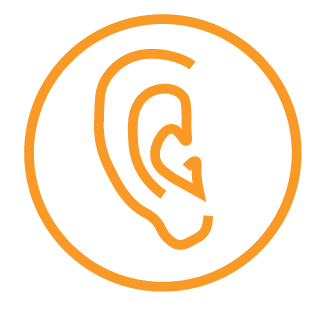 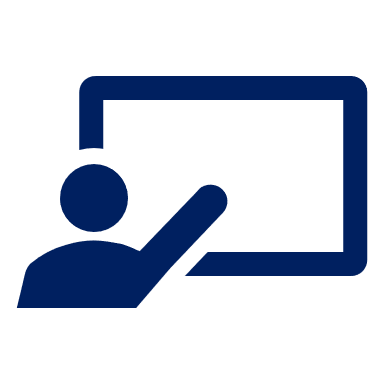 Écoute.  La question, c’est quoi ?
écouter
1
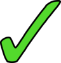 2
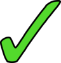 3
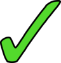 4
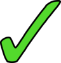 5
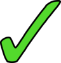 6
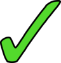 7
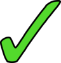 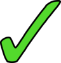 8
[Speaker Notes: Timing: 5 minutes

Aim: to practise connecting questions with appropriate questions; to practise comprehension of previously taught language and structures.

Procedure:
Pupils listen to a set of answers and have to work out which question (Tu joues..) or (Tu fais…) was asked.
Then they listen again and try to write the meaning in English.
Click to correct part 1, then part 2.

Transcript:
1. Je joue à la corde avec mon amie.2. Je joue au tennis avec ma sœur.3. Je fais un voyage avec mes parents.4. Je fais une carte pour ton anniversaire.5. Je joue au basket avec mes amis.6. Je fais un effort à l’école pour mes professeurs.7. Je fais un gâteau pour ma cousine.8. Je joue au foot avec mon équipe.]
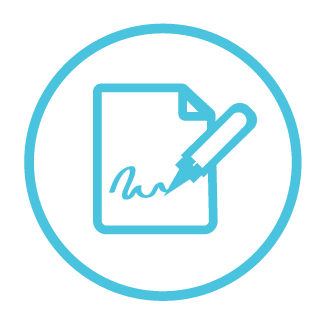 Follow up 4
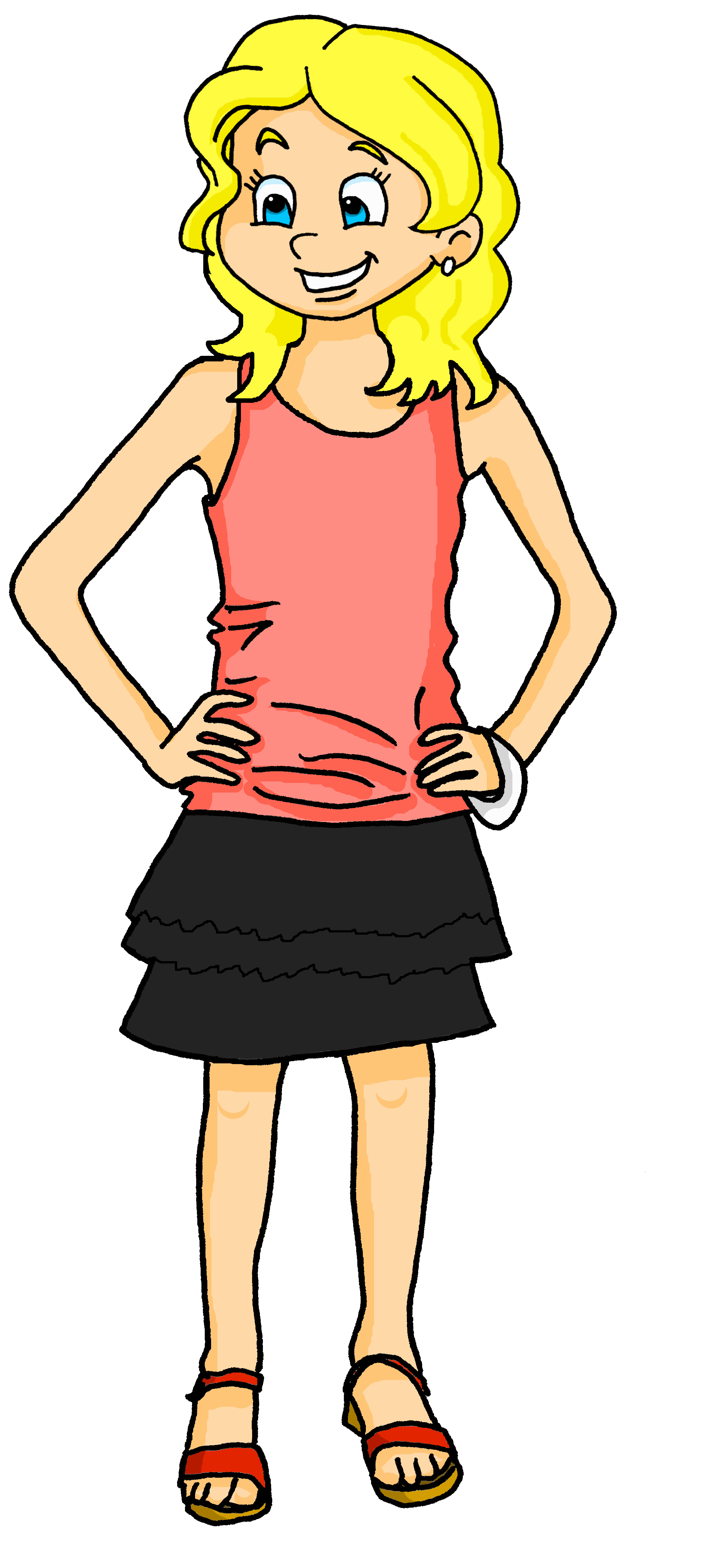 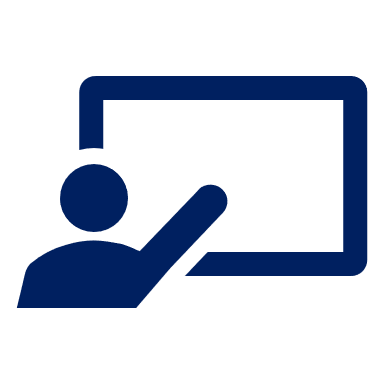 Écris les phrases en français.
écrire
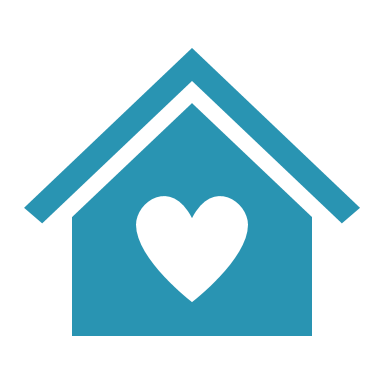 ⚠ Attention ! English has one word for my and one for your. French has three. Look at the noun that follows to work out if you need mon, ma, mes | ton, ta, tes.
Tu fais un voyage avec ta famille.
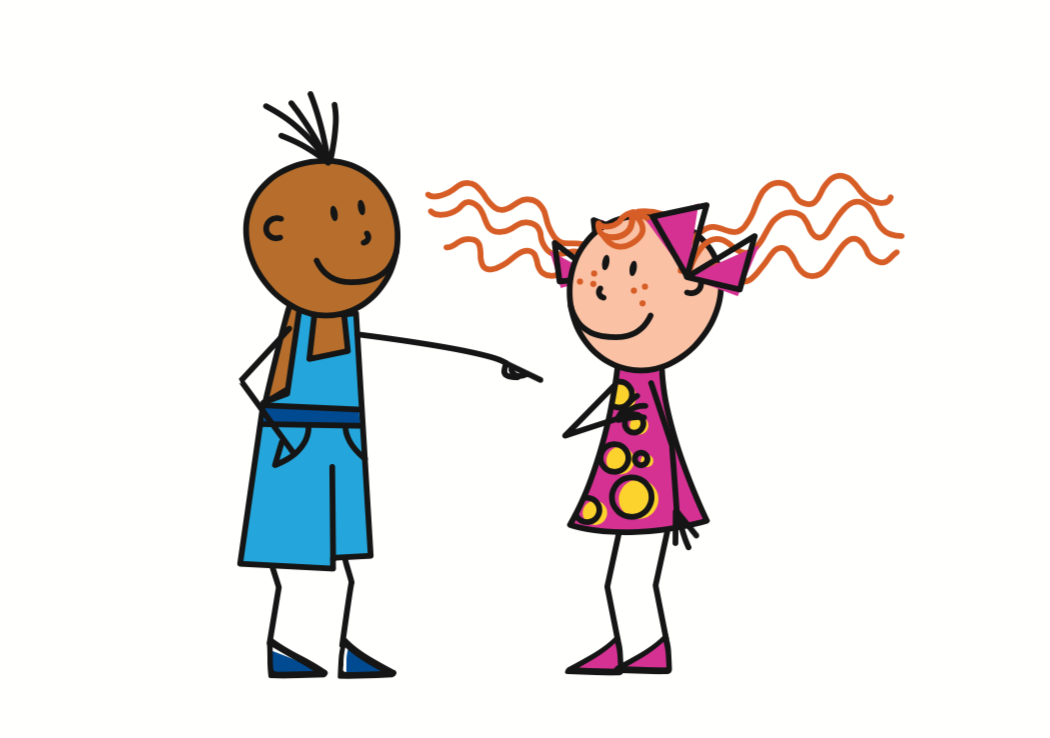 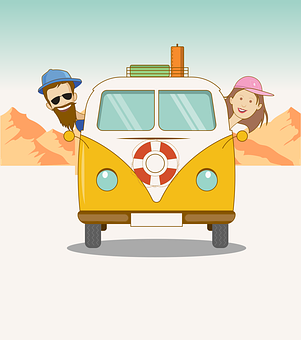 1
go on (do)
with
your
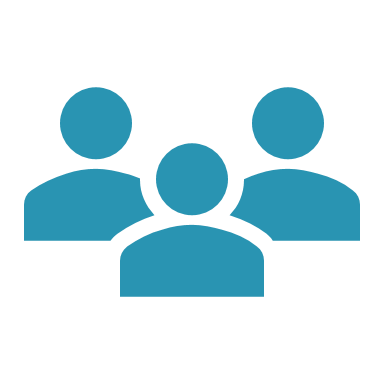 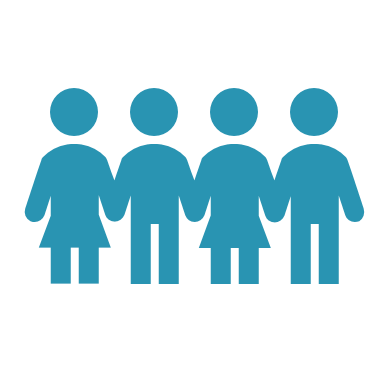 Elle joue au foot avec mes amis !
2
with
my
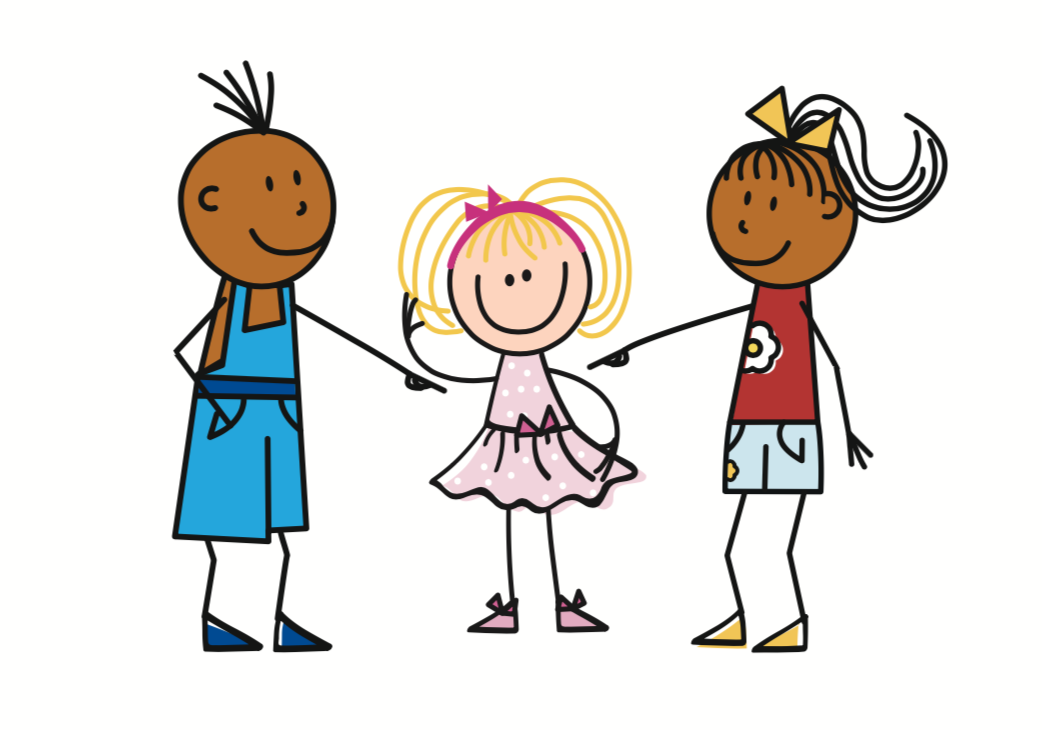 plays
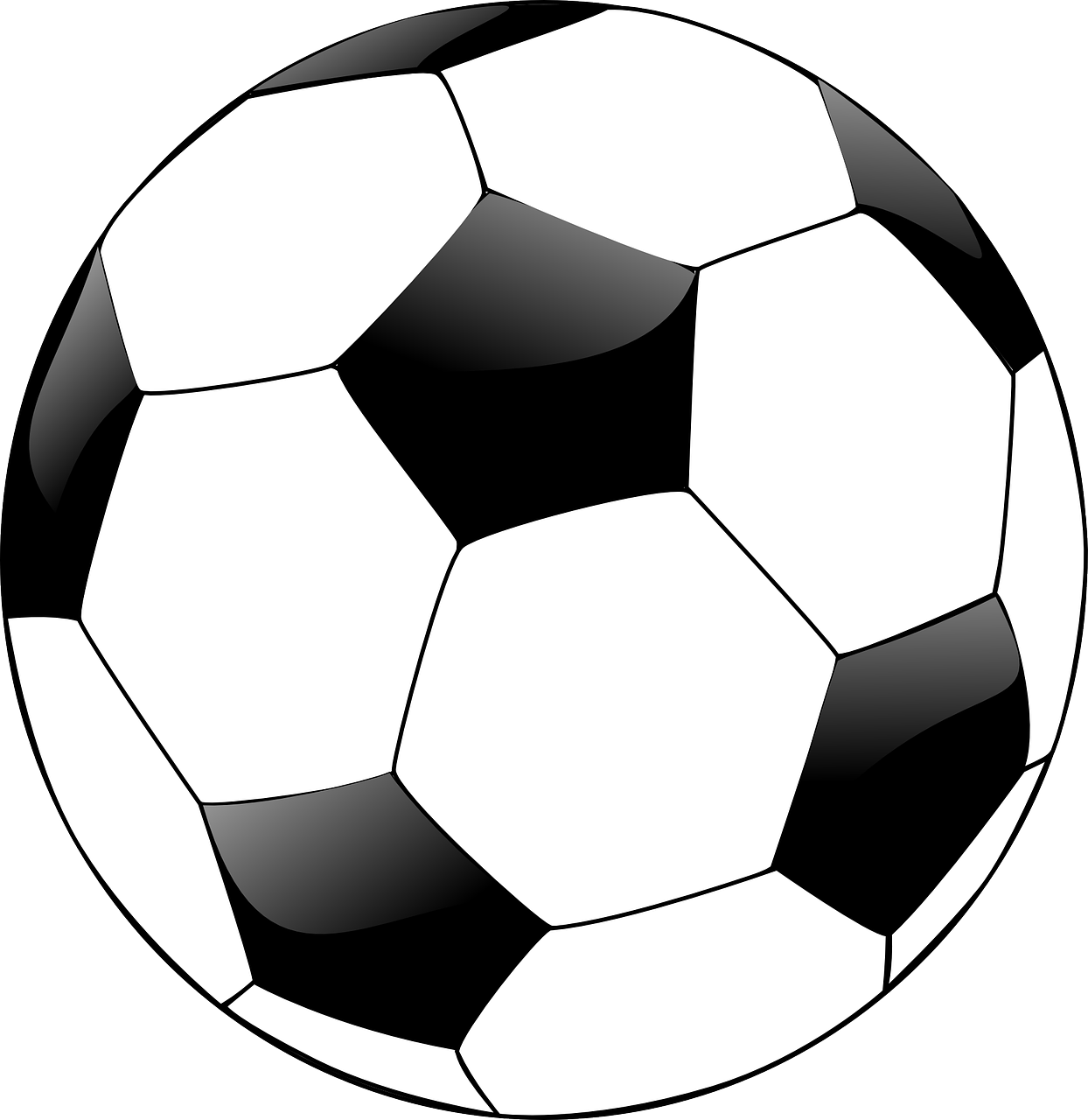 Il fait un gâteau avec ma mère.
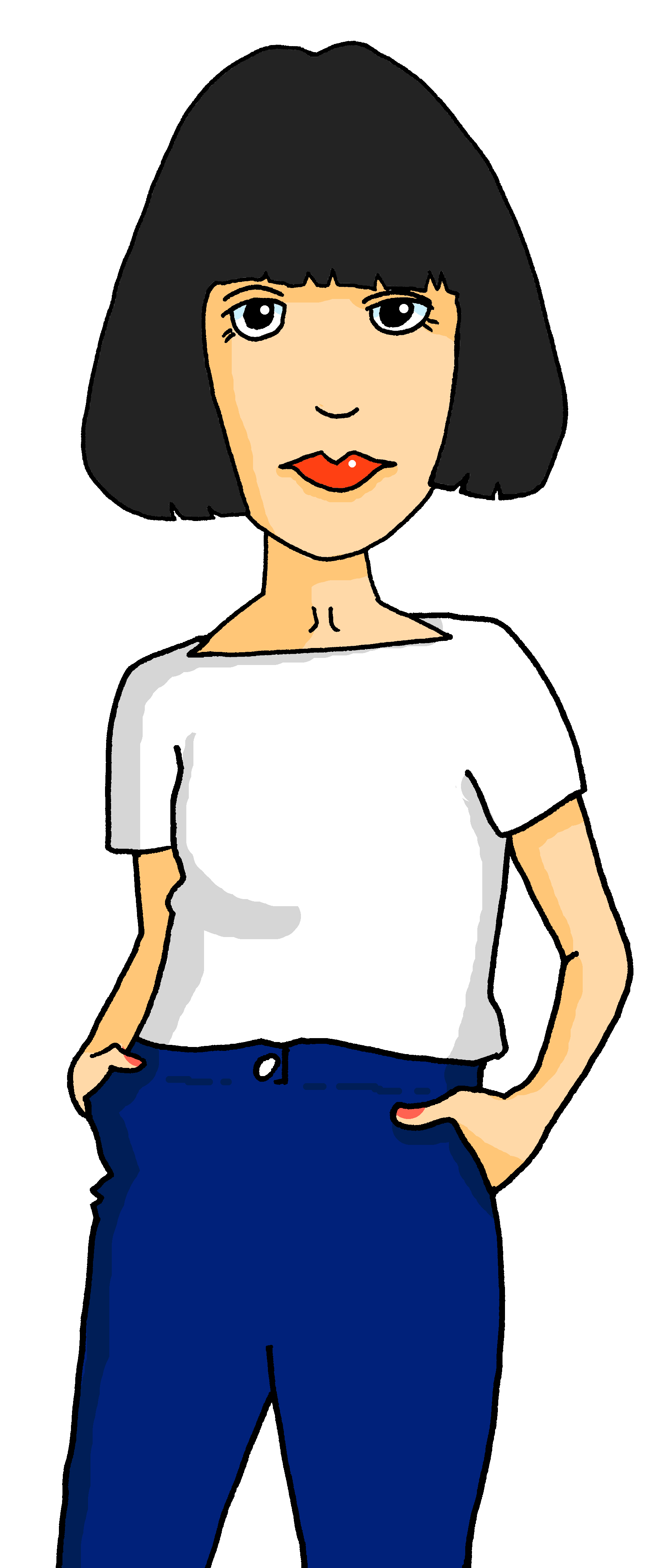 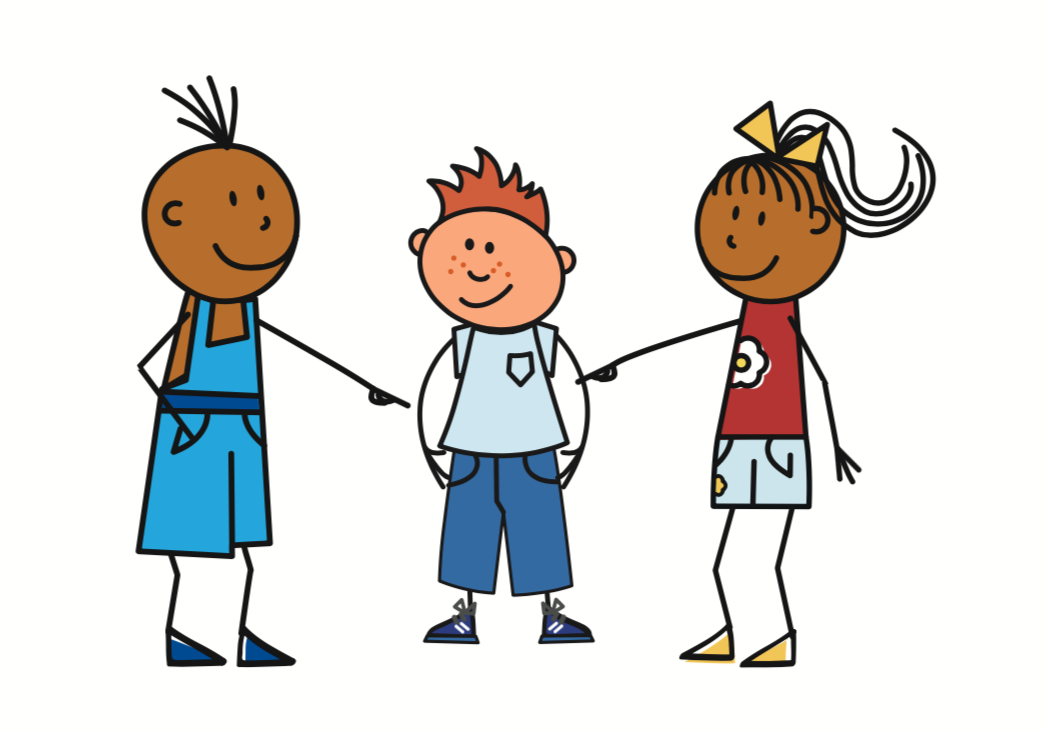 3
makes
with
my
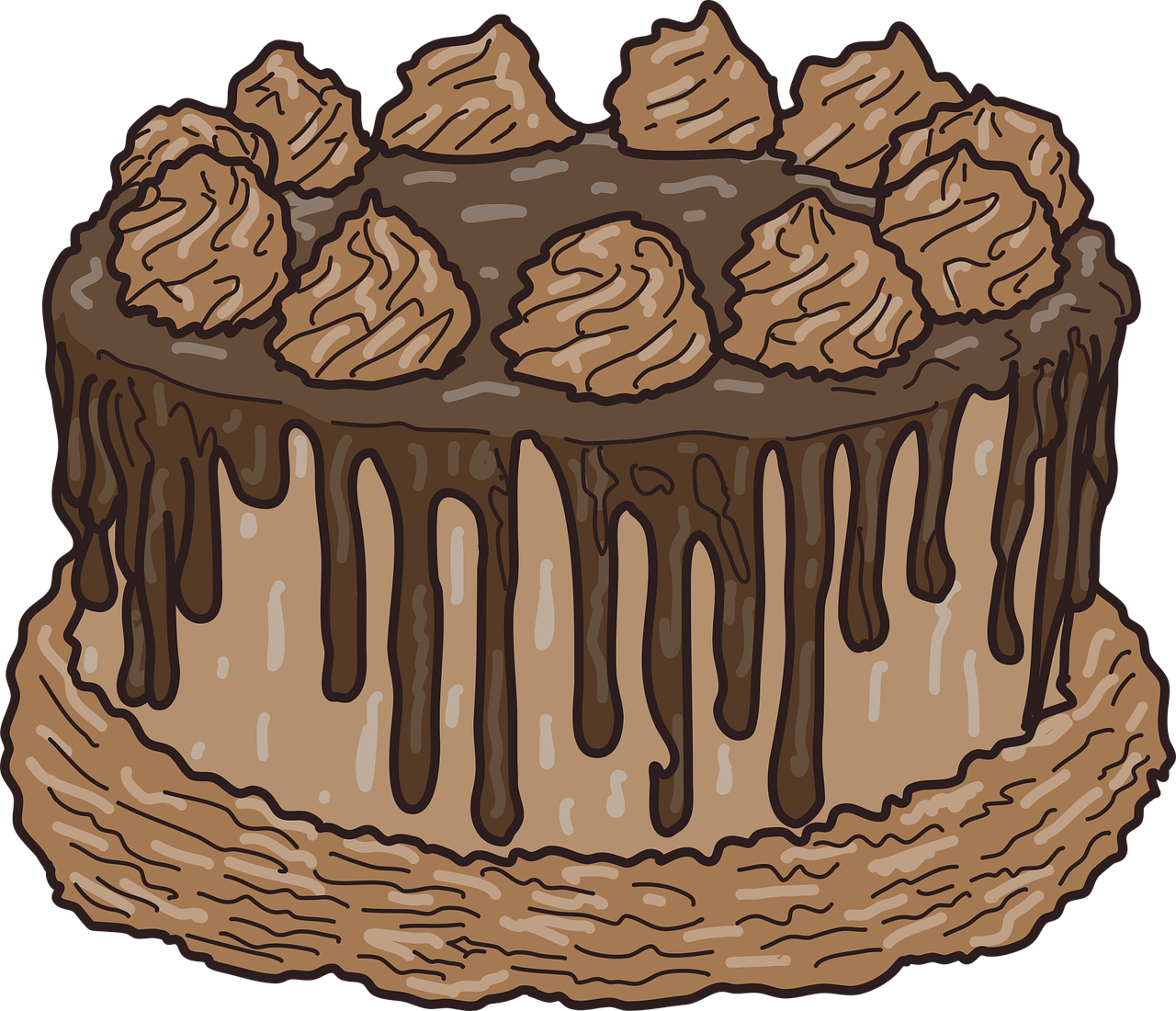 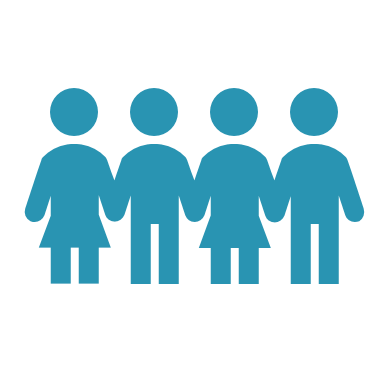 Tu joues à la corde avec tes amis.
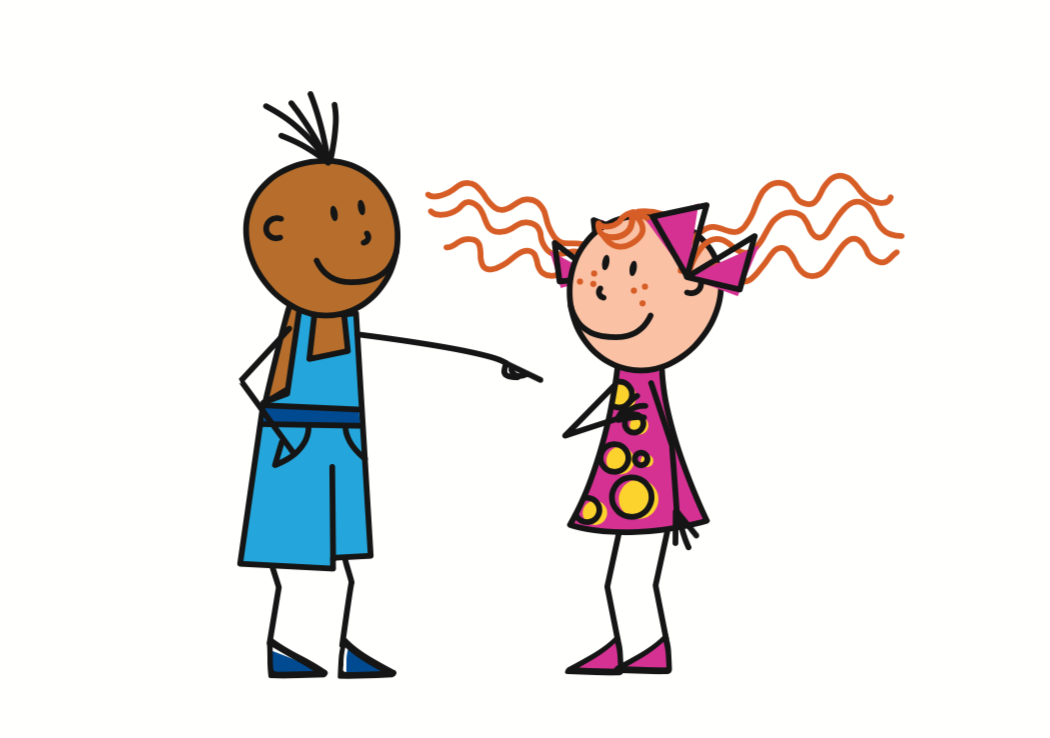 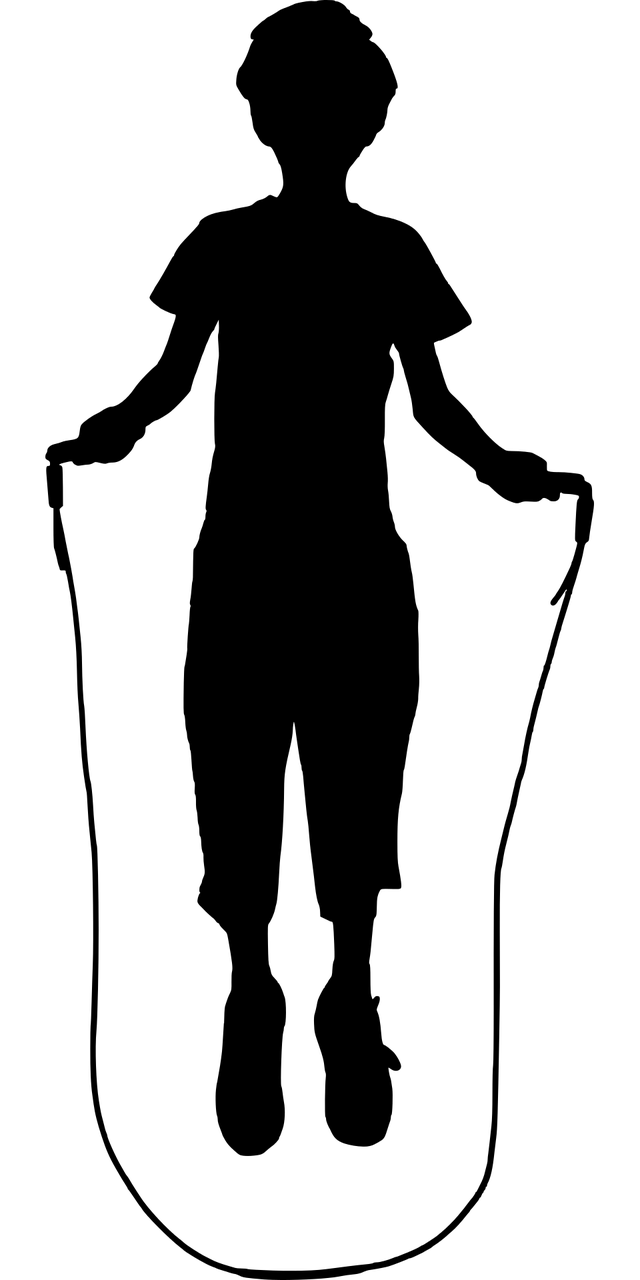 with
your
4
play
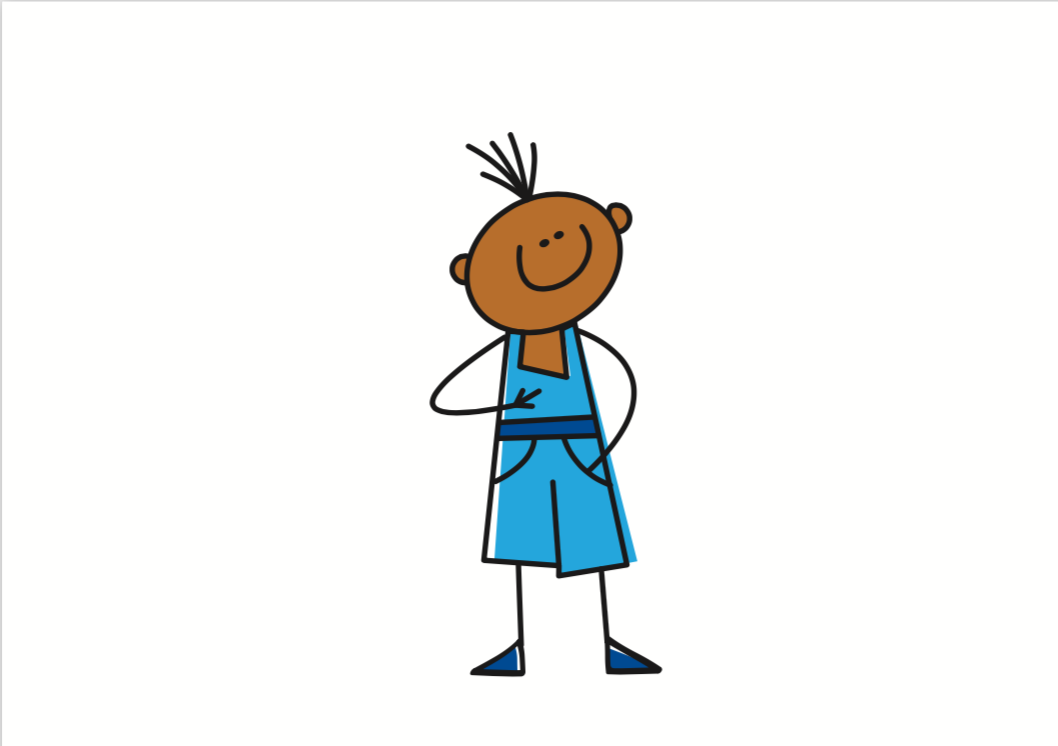 Je joue avec mon chien dans le jardin.
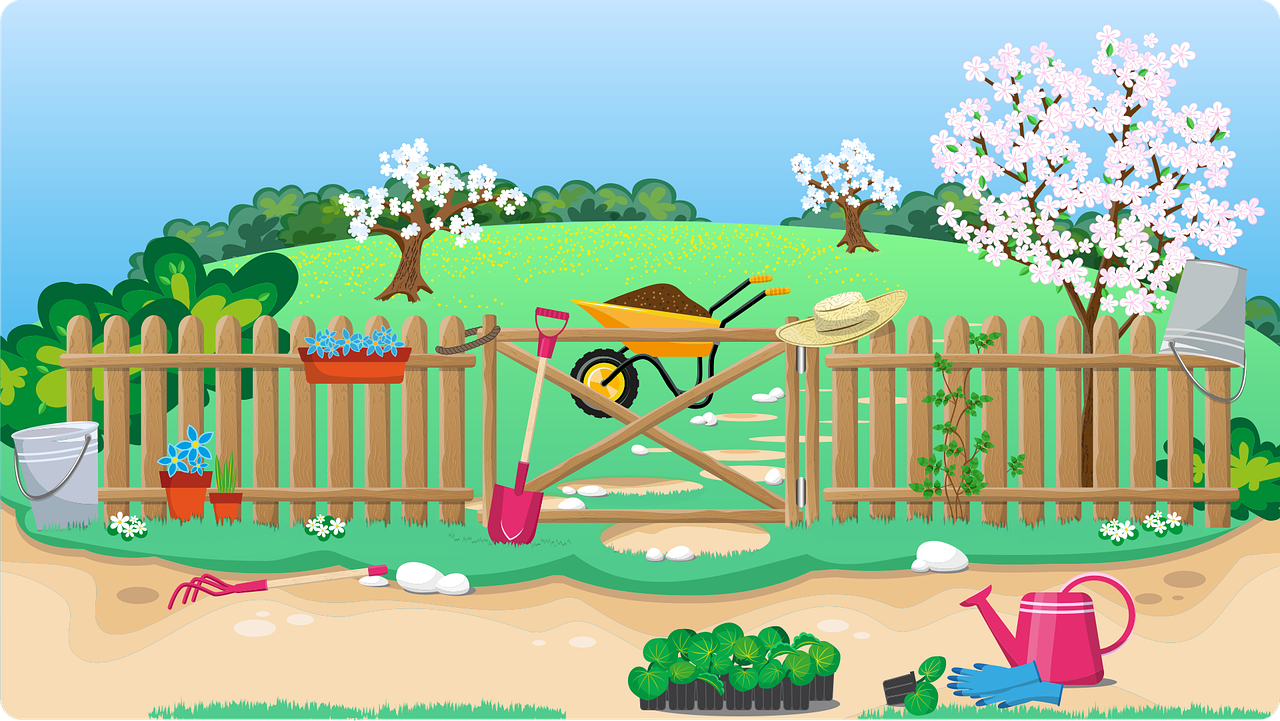 5
the
in
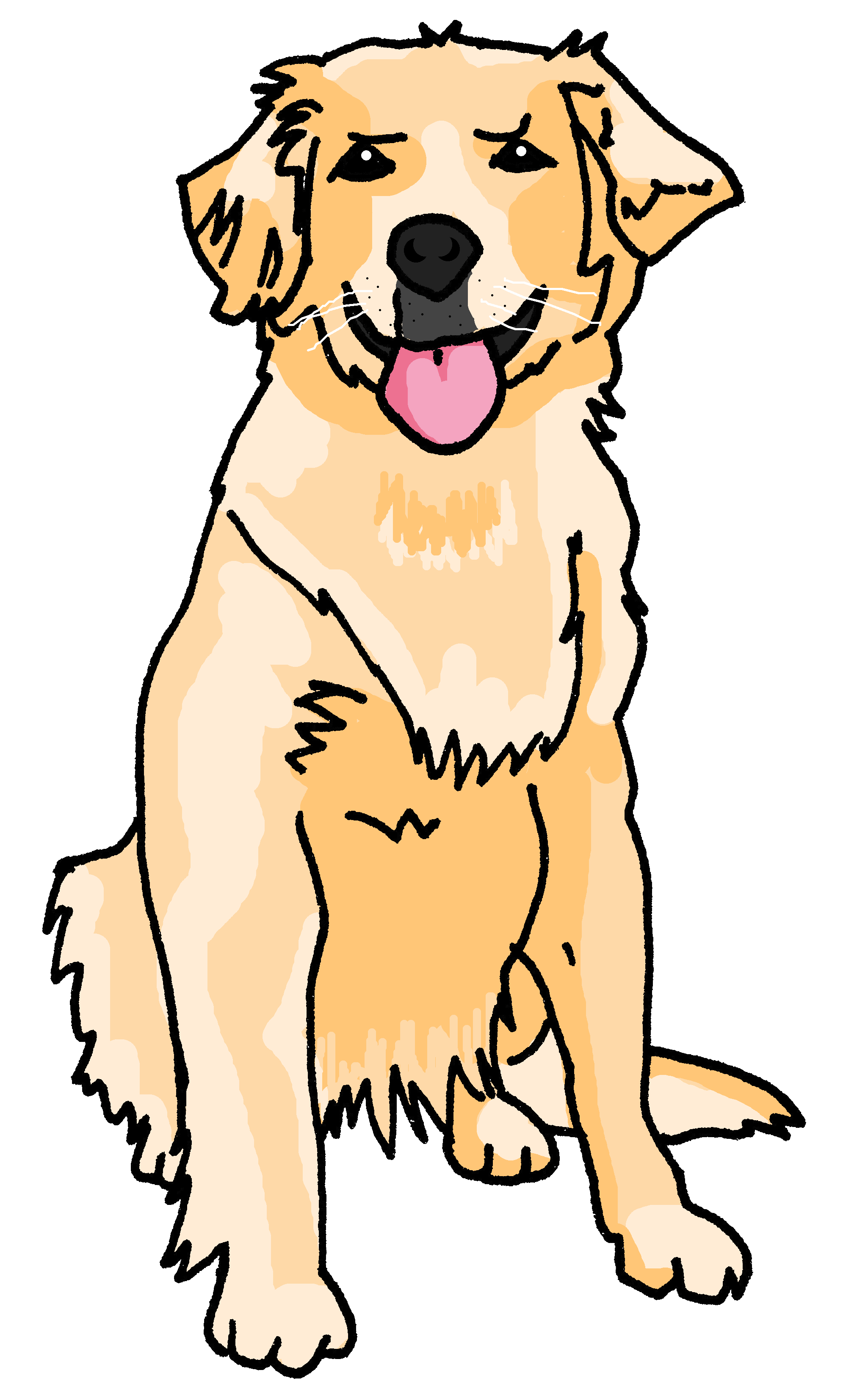 my
play
with
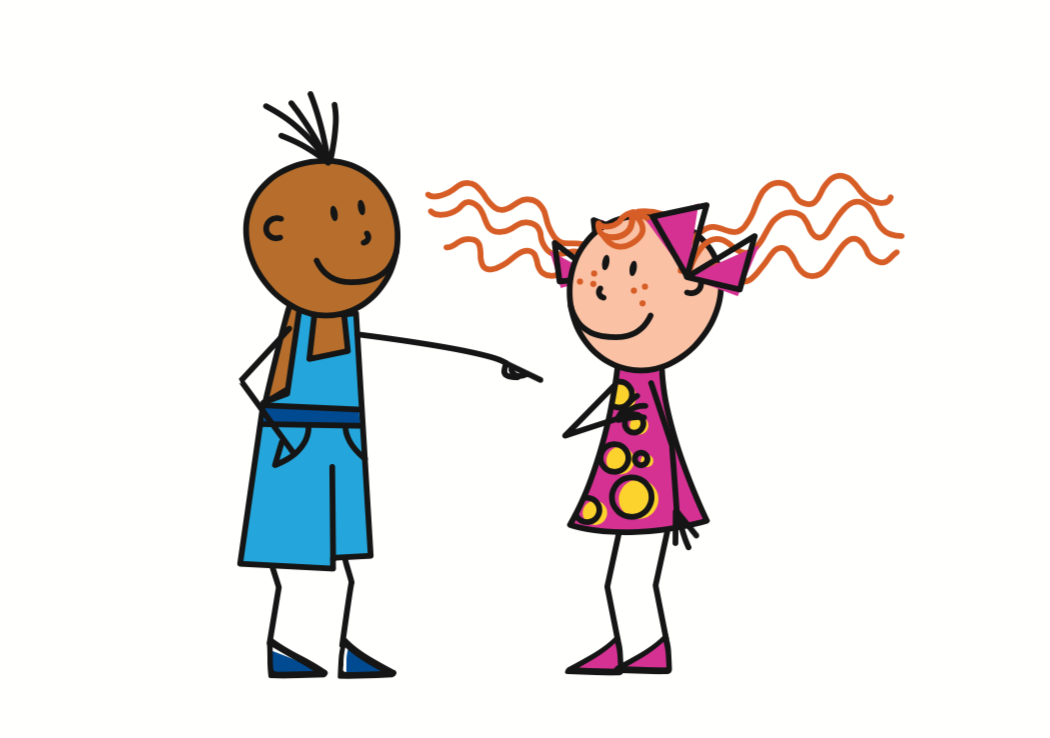 Tu fais quelquechose avec ton animal ?
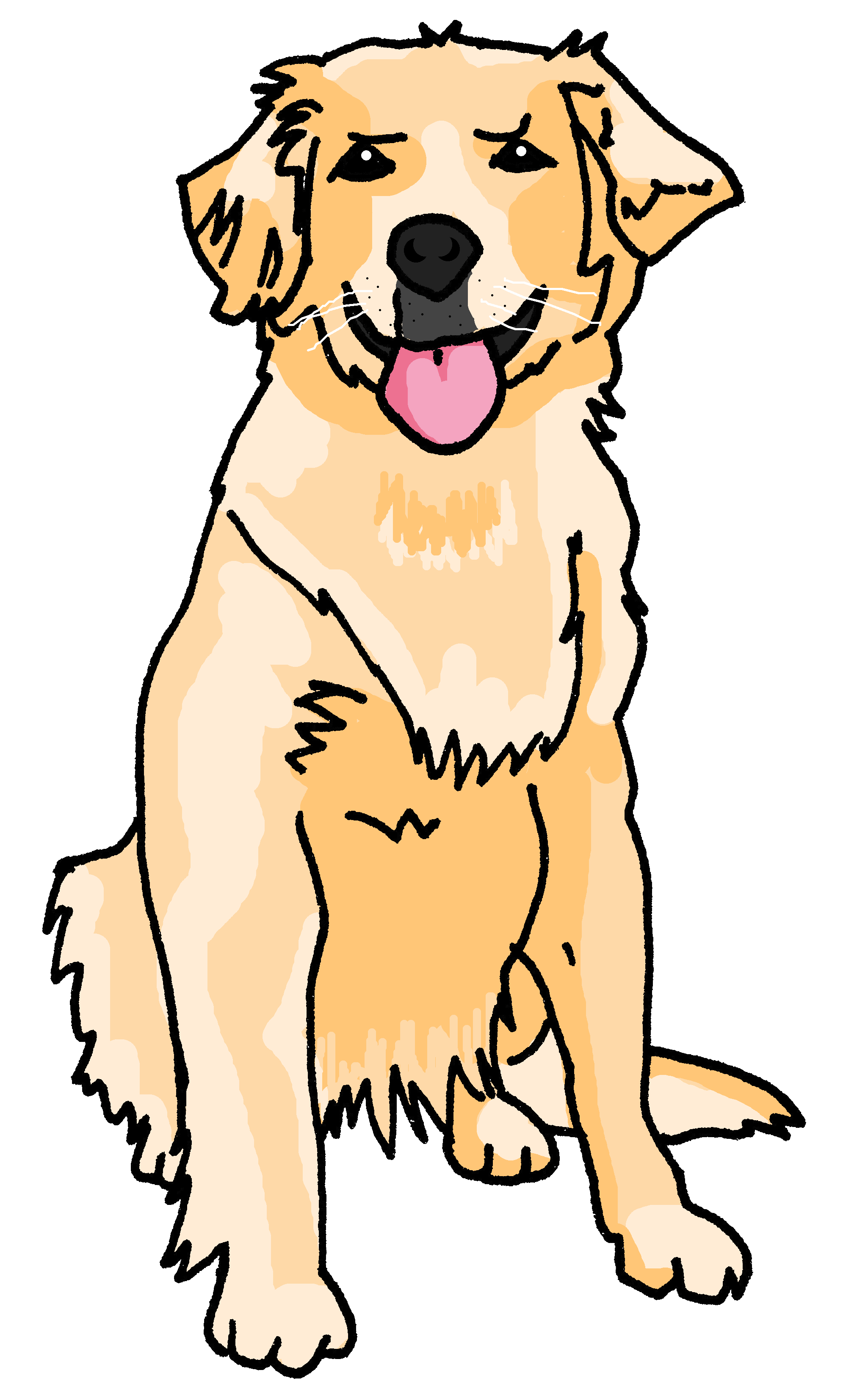 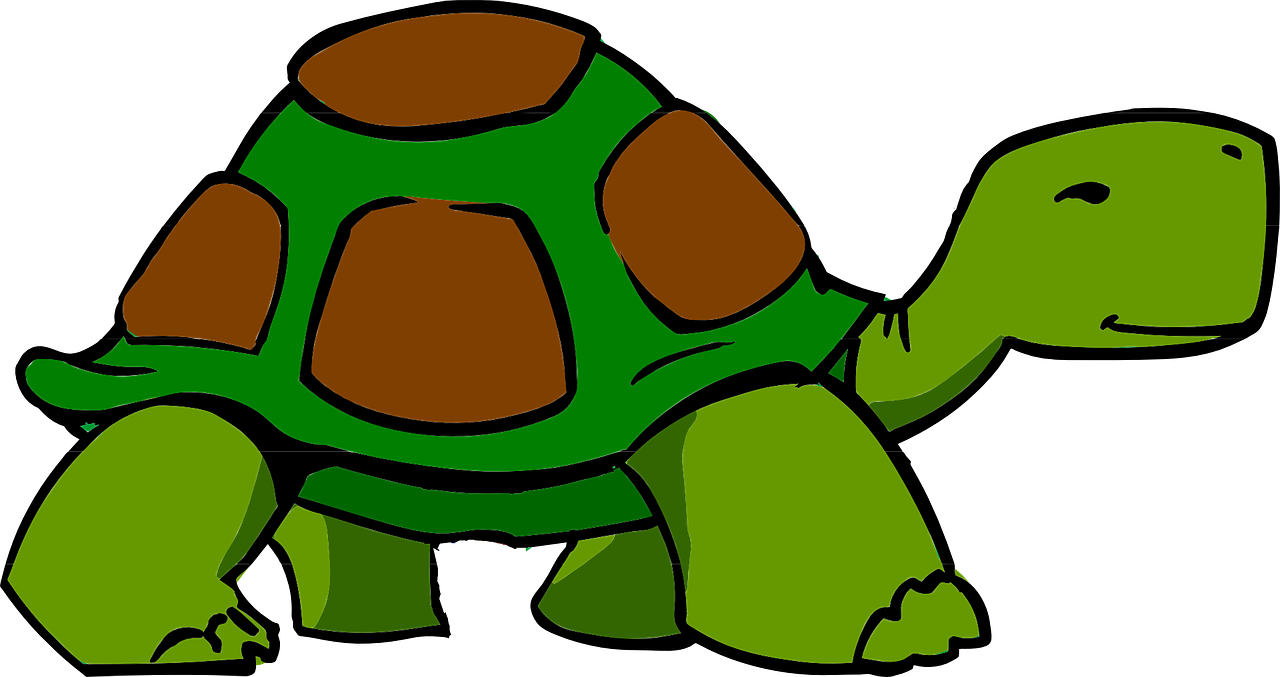 6
your
?
Do
with
do
something*
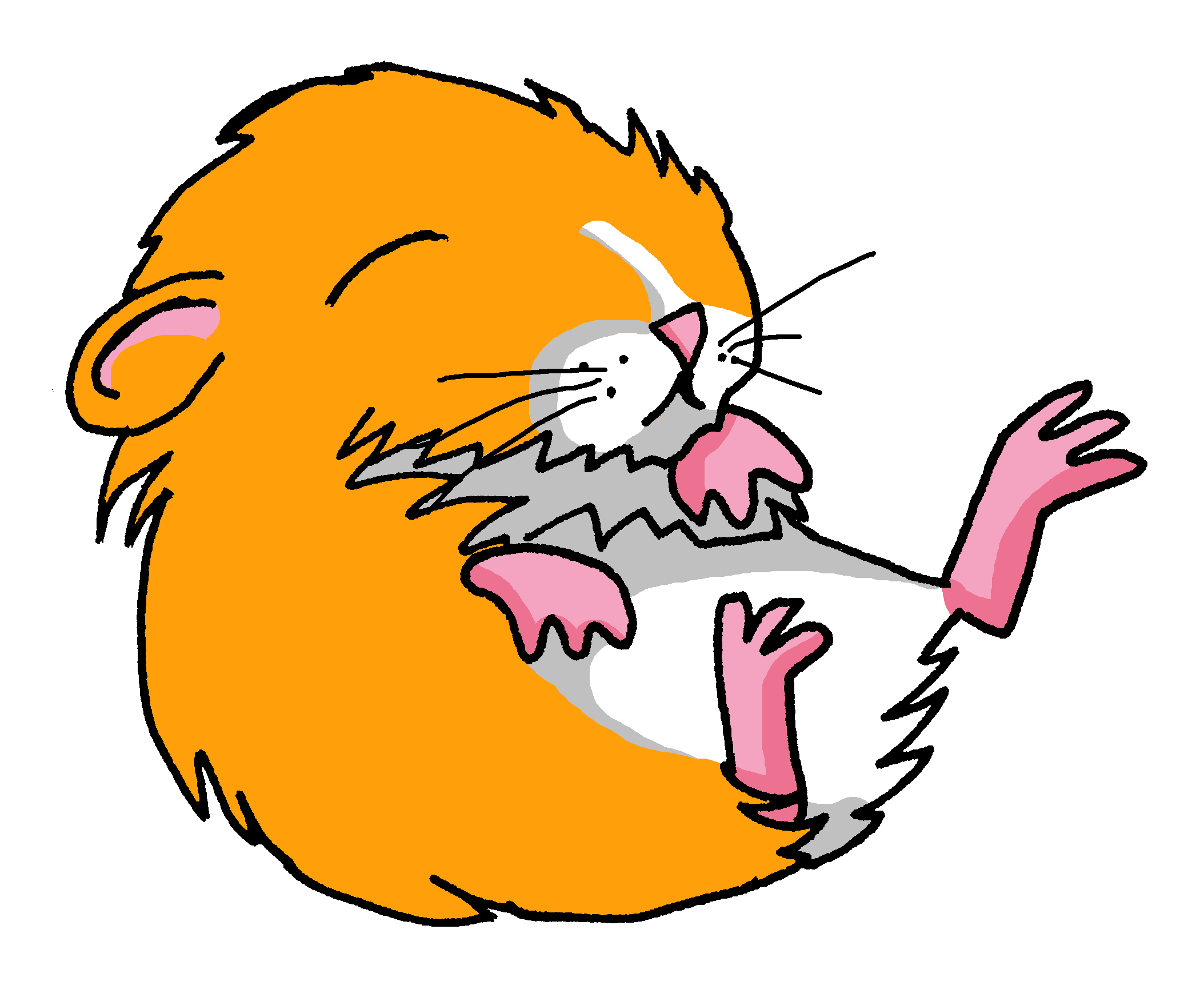 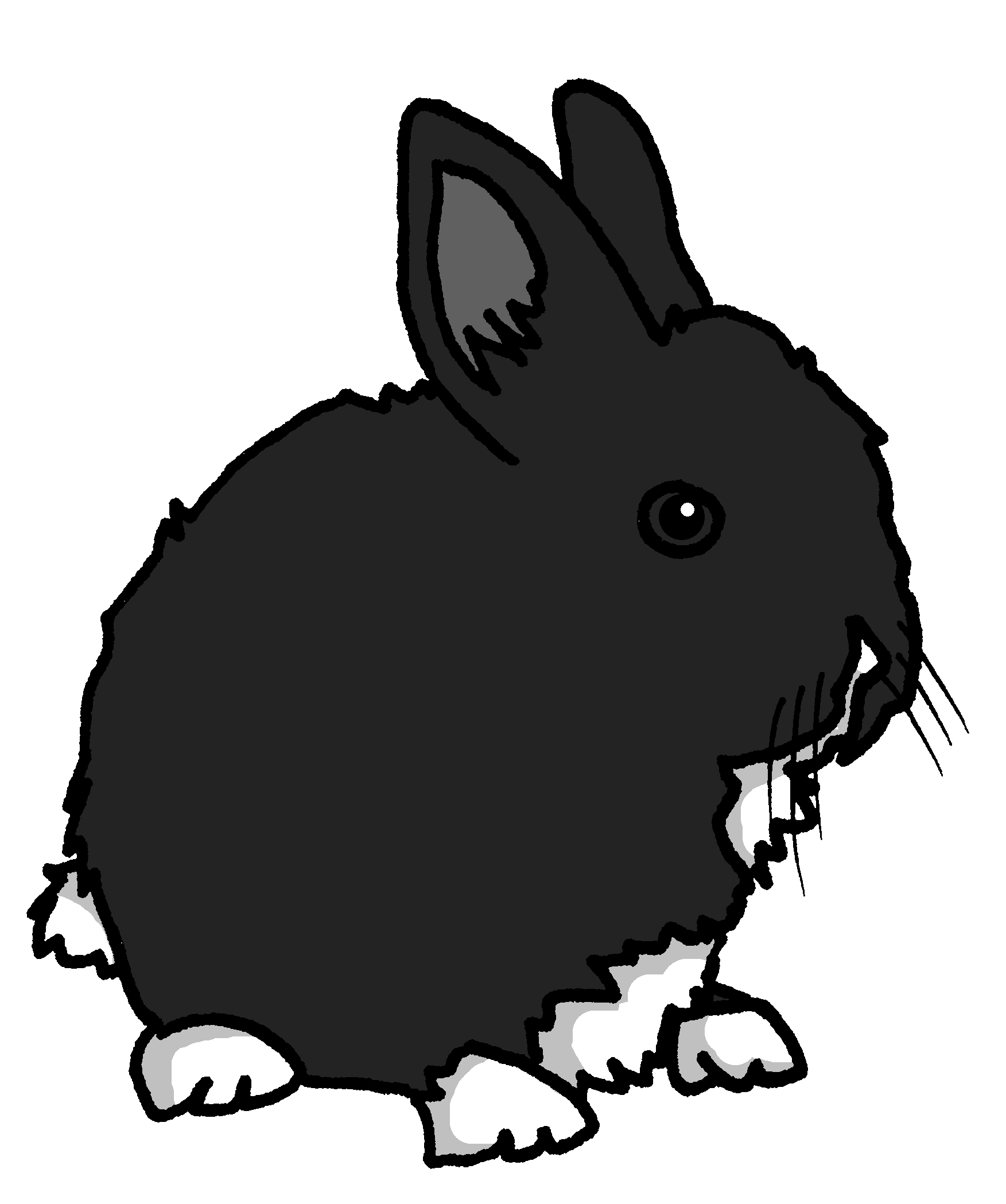 something – quelque chose
[Speaker Notes: Timing: 5-10 minutes
Aim: to practise written production of language and structures from this week.

Procedure:
Do the first item together with pupils.
Pupils complete 2-6.
Elicit answers orally, and click to confirm.]
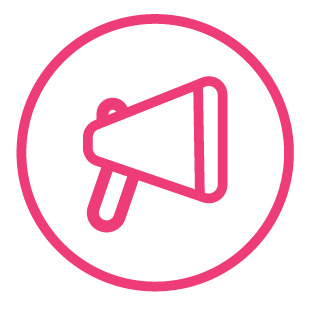 Follow up 5a - Écris en anglais : Can you get at least 15 points?
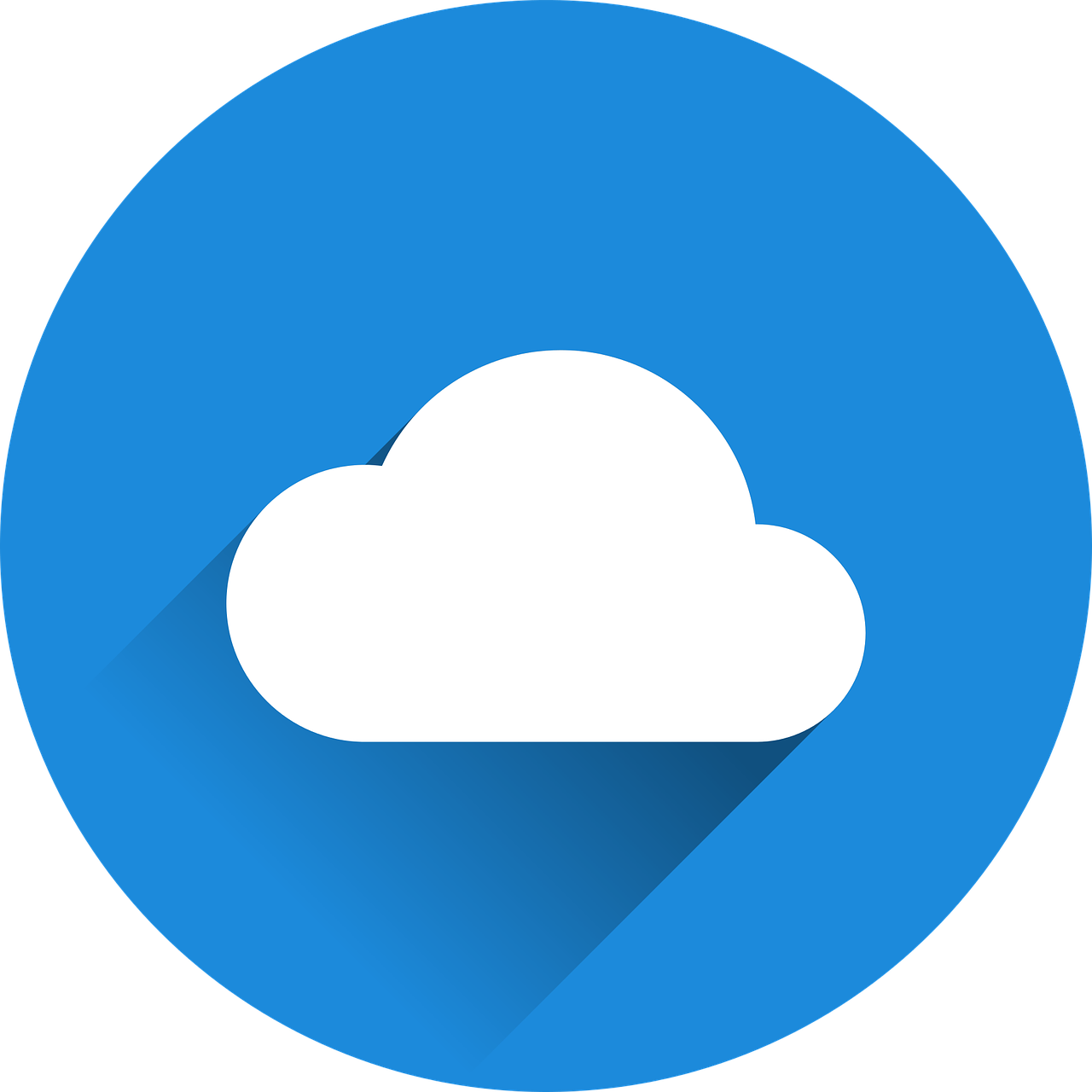 mots
vocabulaire
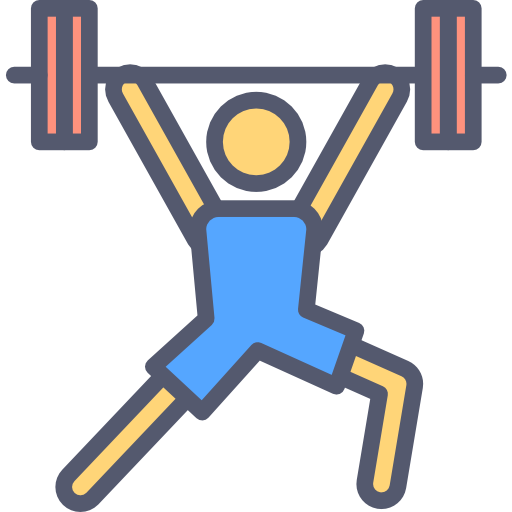 x3
to study, stuyding
to share, sharing
sometimes
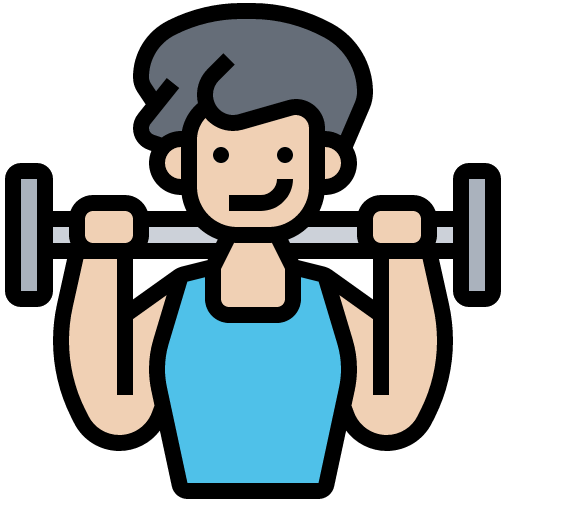 (the) cake
(the) trip, journey
you do, are doing
x2
(the) parent
(the) card
(the) effort
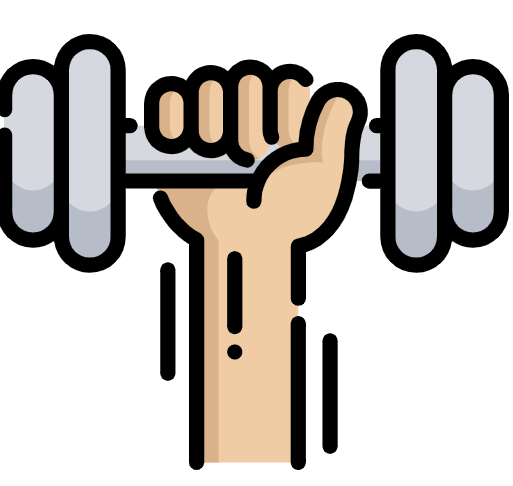 x1
(the) team
my (mfpl)
your (mfpl)
[Speaker Notes: Timing: 5-10 minutes

Aim: to practise written production of vocabulary from this week and two revisited weeks.

Procedure:1. Give pupils a blank grid.  They fill in the English meanings of any of the words they know, trying to reach 15 points in total.2. Remind pupils that adjectives can refer to male or female persons and they should note this in their translations. E.g. pleased (f), short (m).

Note:The most recently learnt and practised words are pink, words from revisit 1 are green and those from revisit 2 are blue, thus more points are awarded for them, to recognise that memories fade and more effort (heavy lifting!) is needed to retrieve them.]
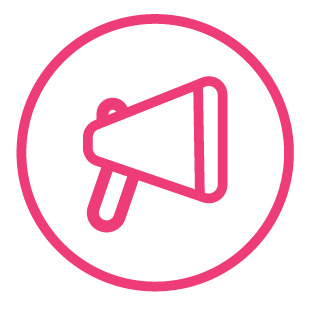 Follow up 5b - Écris en français : Can you get at least 15 points?
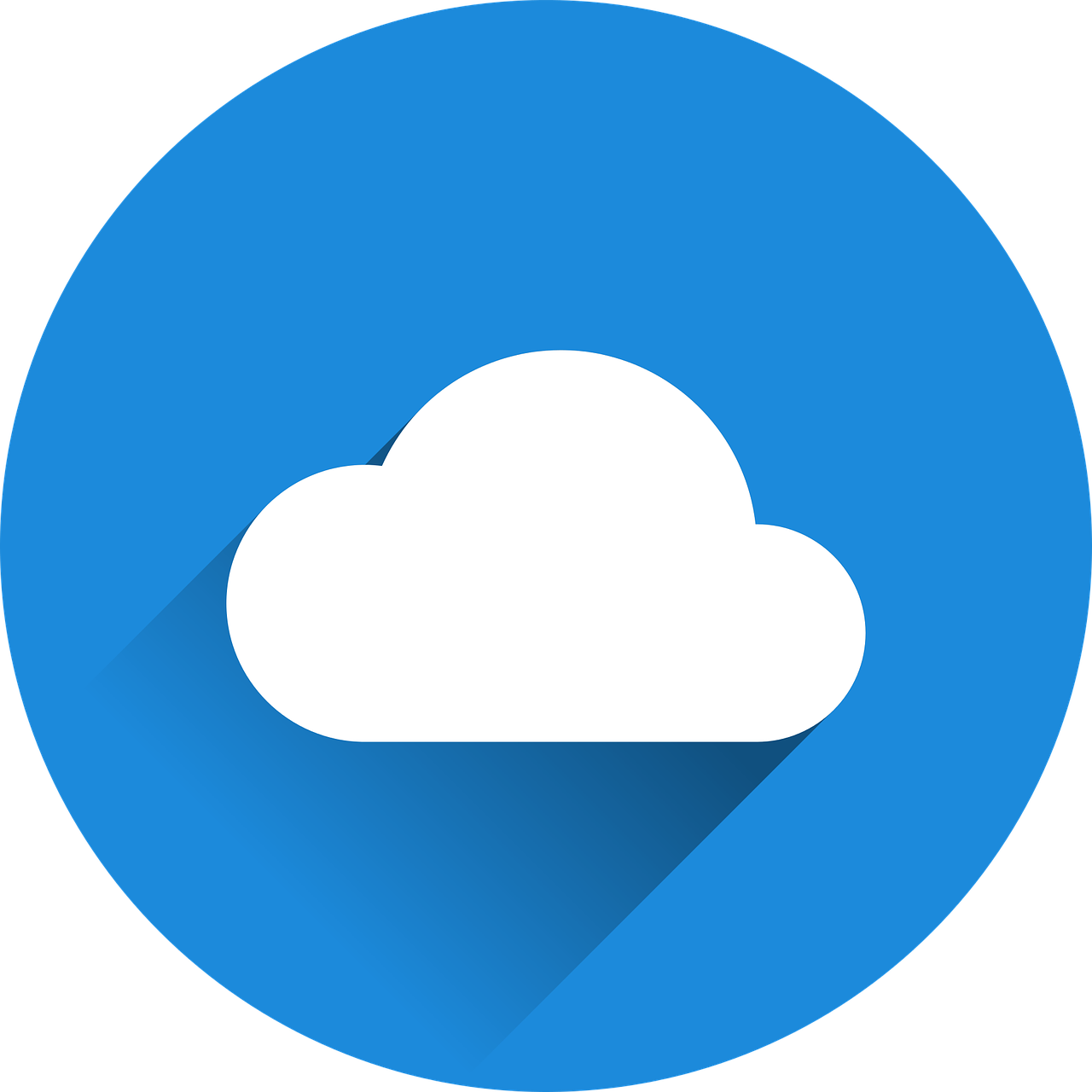 mots
vocabulaire
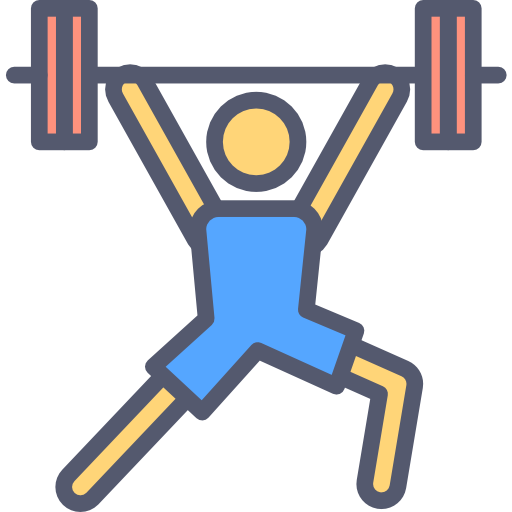 x3
étudier
partager
parfois
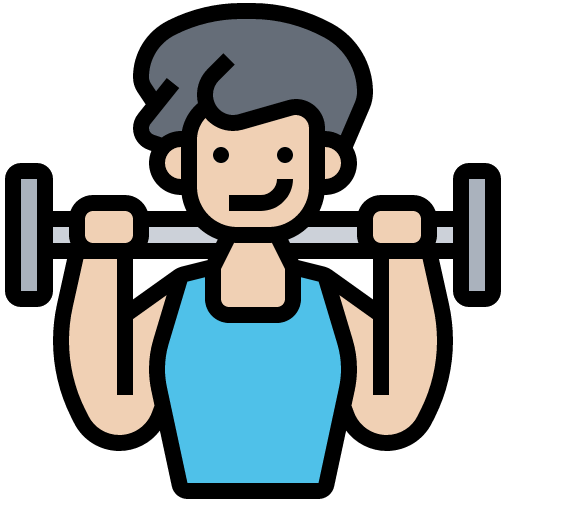 la carte
le voyage
le gâteau
x2
l’équipe
l’effort
tu fais
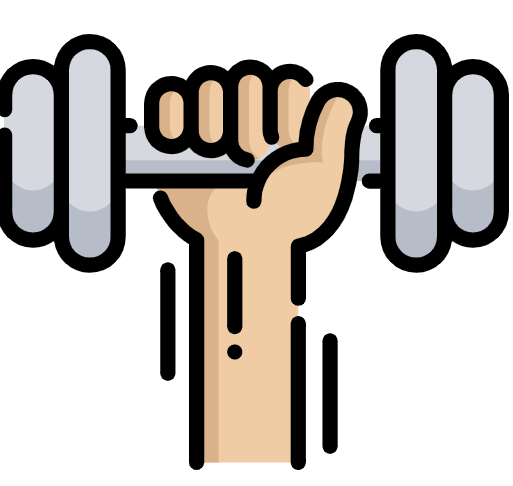 x1
tes
mes
le parent
[Speaker Notes: Timing: 5-10 minutes

Aim: to practise written comprehension of vocabulary from this week and previous weeks.

Procedure:Give pupils a blank grid.  They fill in the French meanings of any of the words they know, trying to reach 15 points in total.
Note:The most recently learnt and practised words are pink, words from the previous week are green and those from earlier are blue, thus more points are awarded for them, to recognise that memories fade and more effort (heavy lifting!) is needed to retrieve them.]
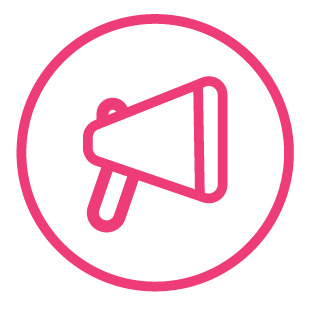 Follow up 5a - Écris en anglais : Can you get at least 15 points?
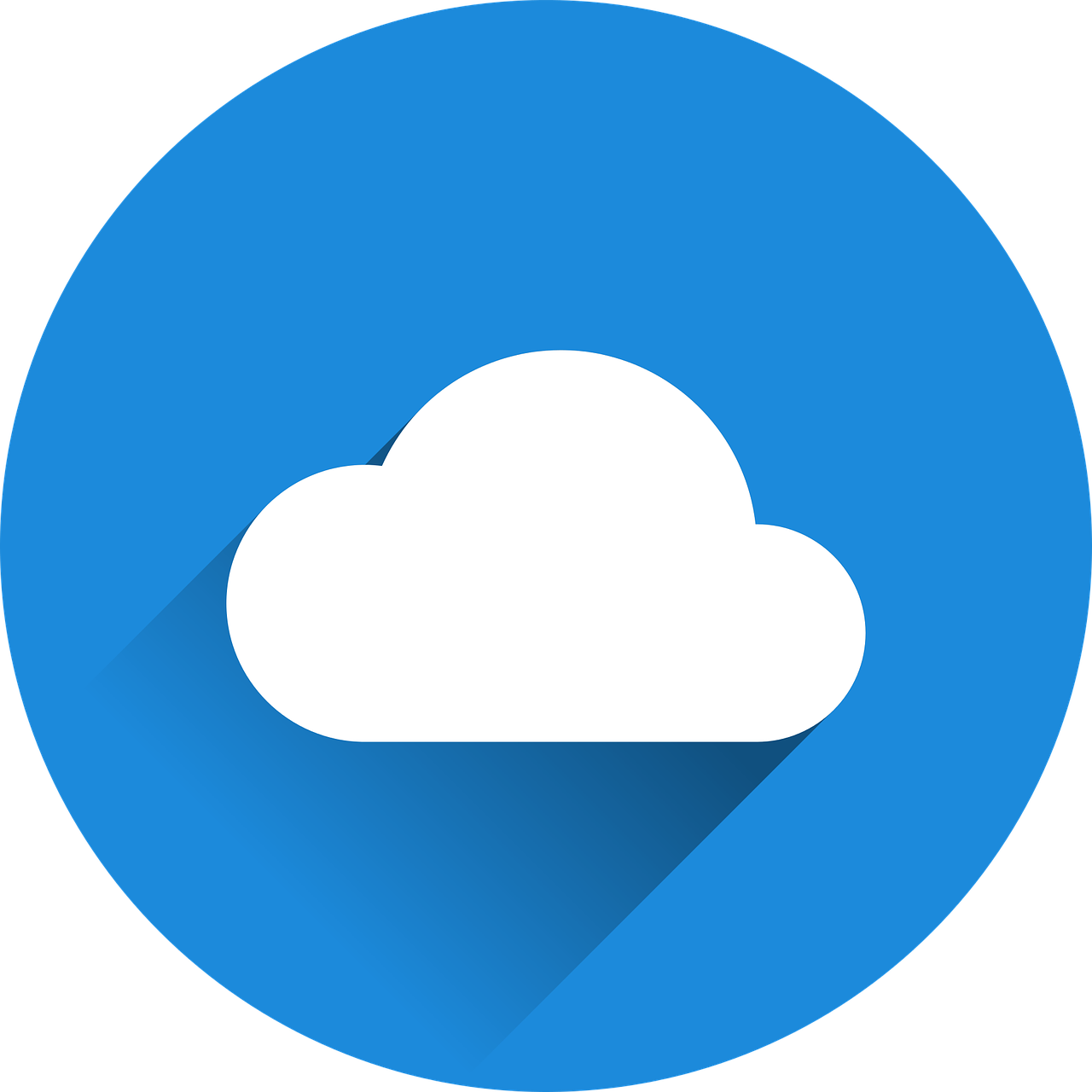 mots
vocabulaire
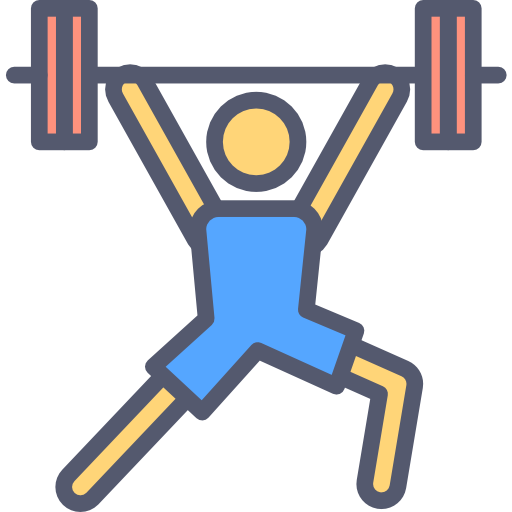 x3
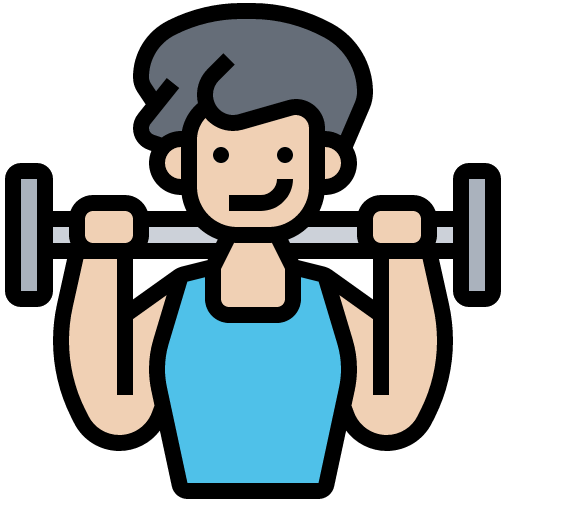 x2
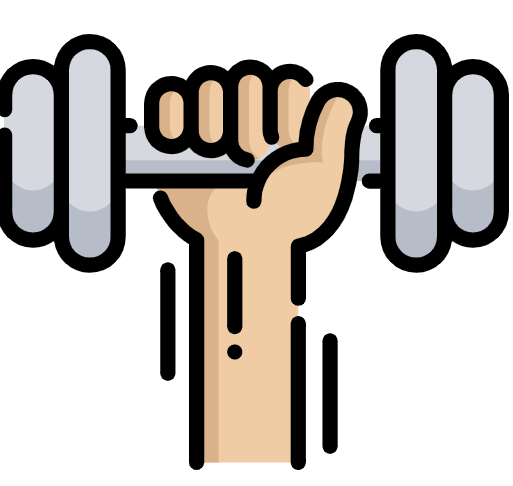 x1
[Speaker Notes: HANDOUT]
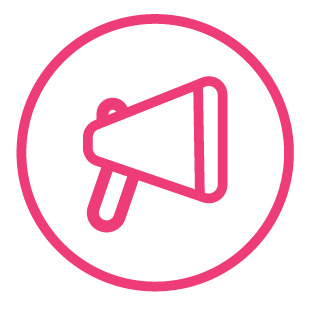 Follow up 5b - Écris en français : Can you get at least 15 points?
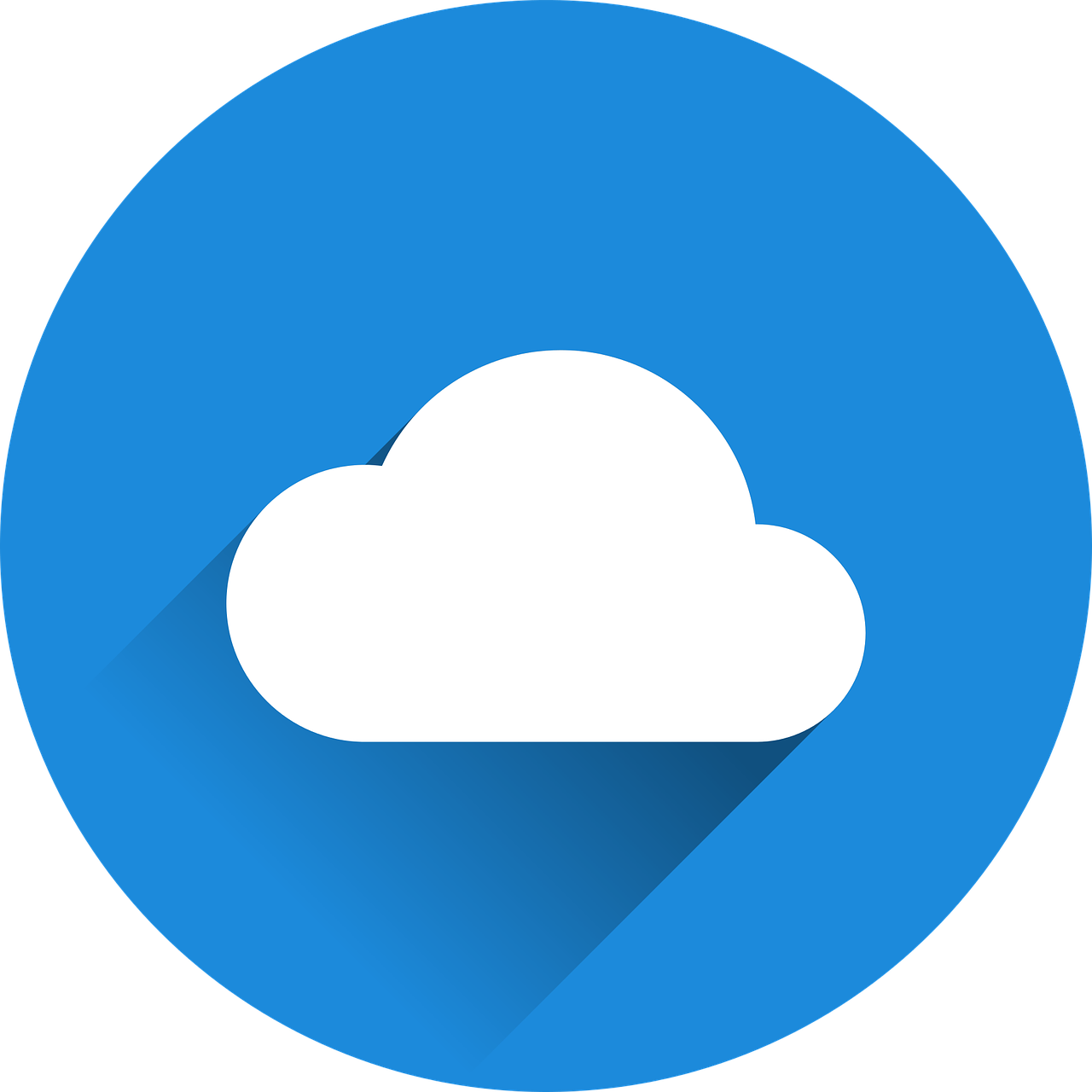 mots
vocabulaire
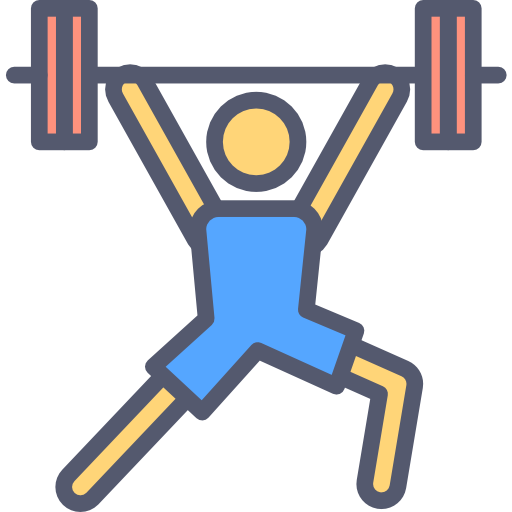 x3
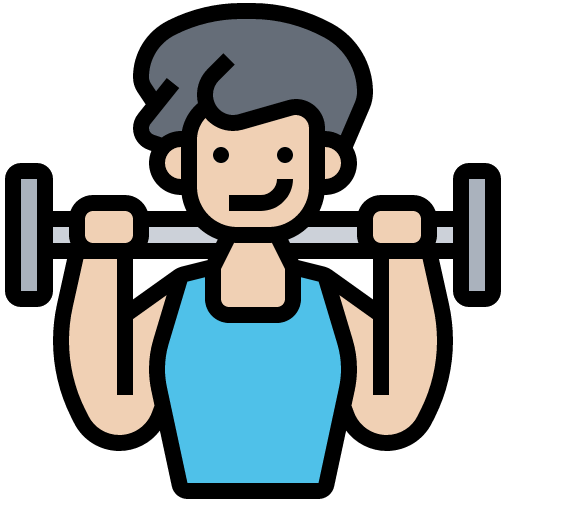 x2
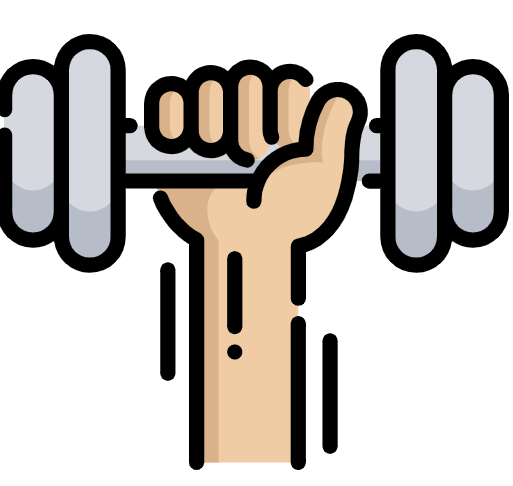 x1
[Speaker Notes: HANDOUT]